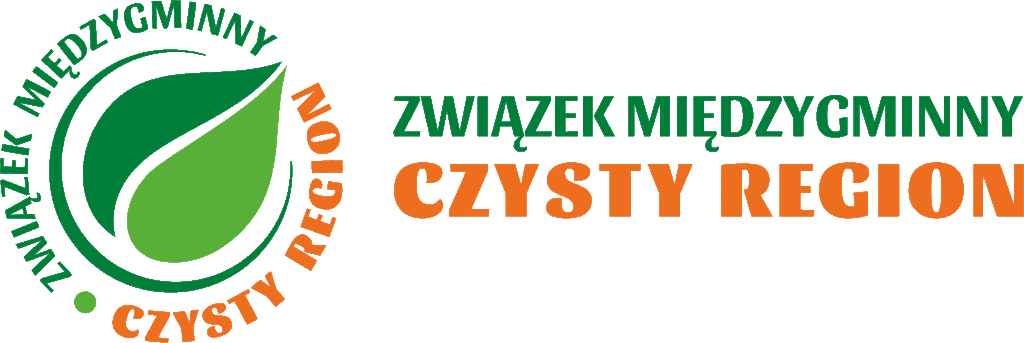 JESTEM – MYŚLĘ - SEGREGUJĘ
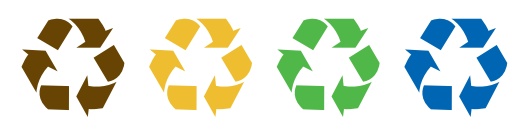 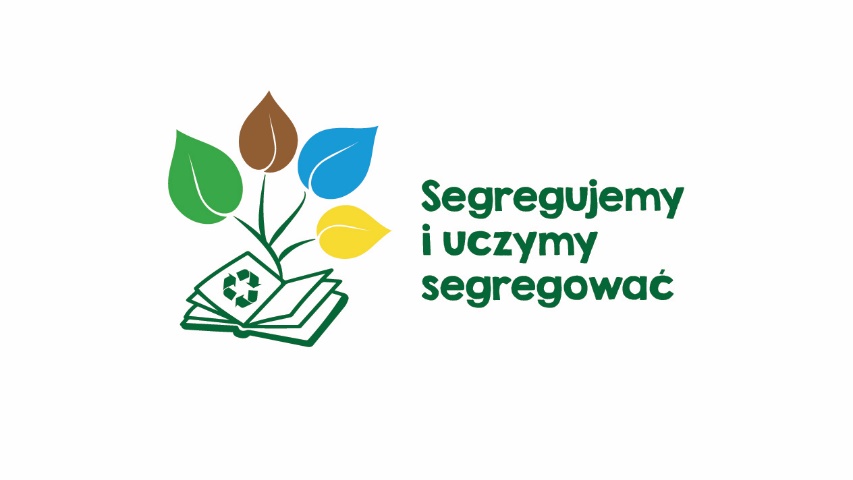 Jak postępować z odpadami?
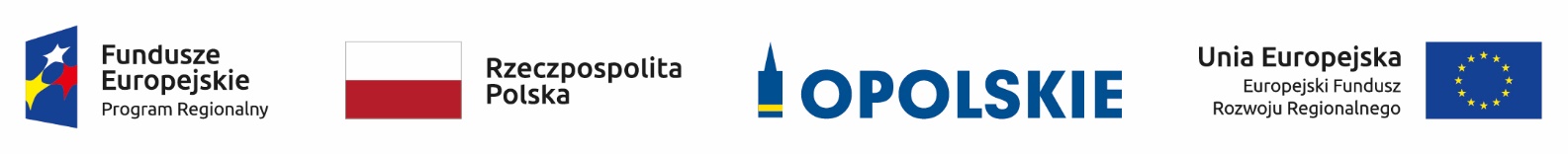 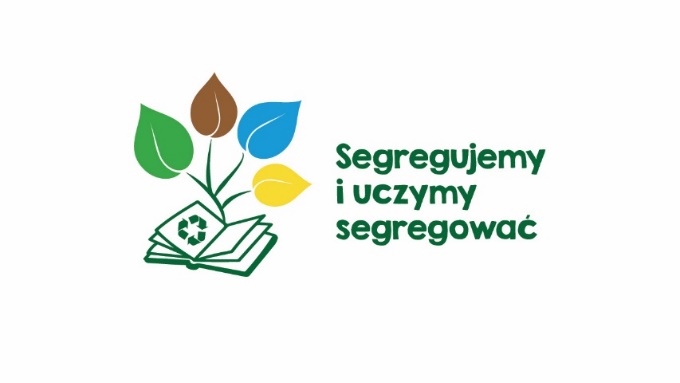 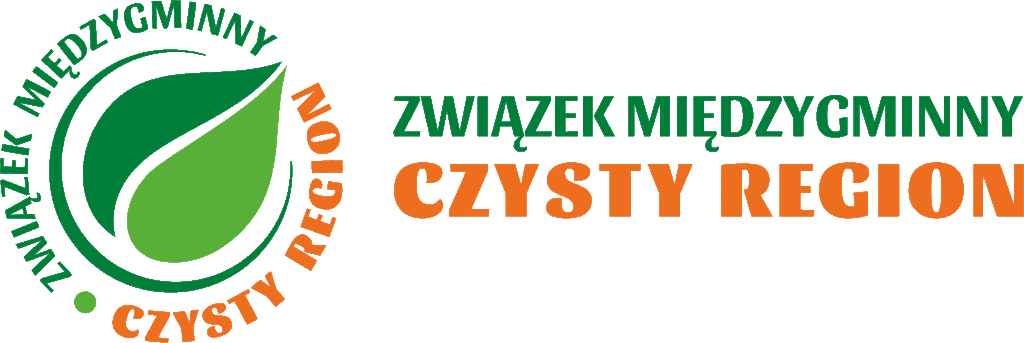 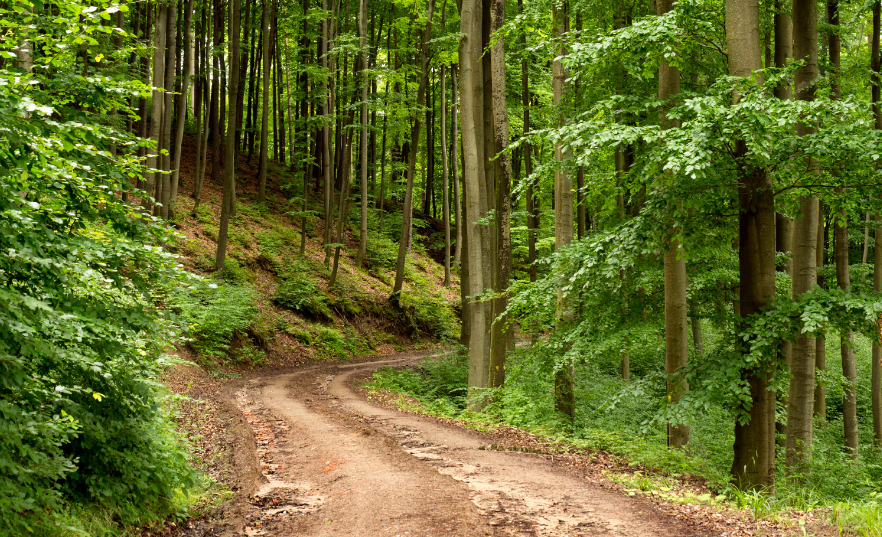 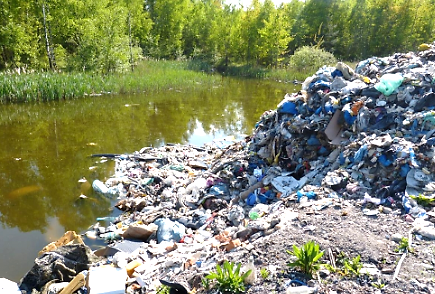 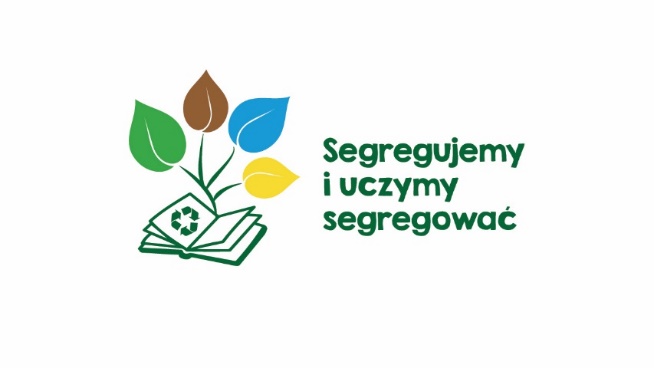 Co wybierasz?
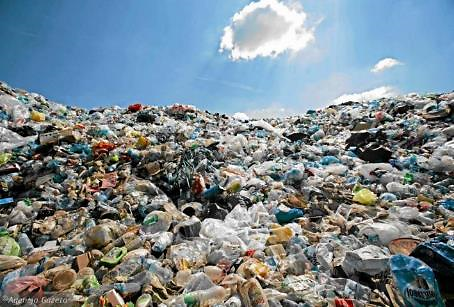 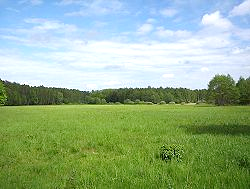 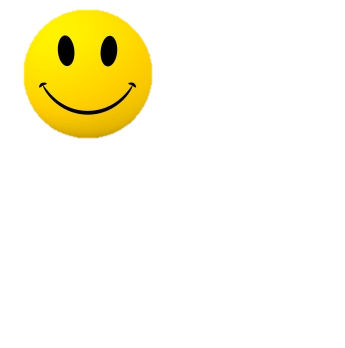 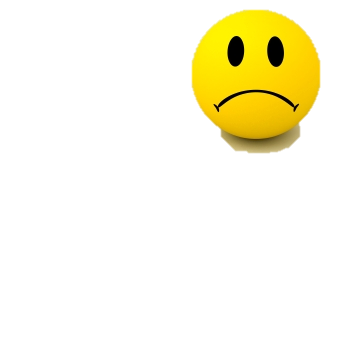 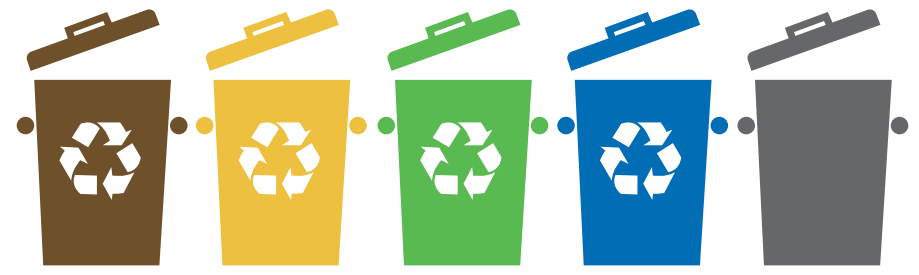 [Speaker Notes: +









,]
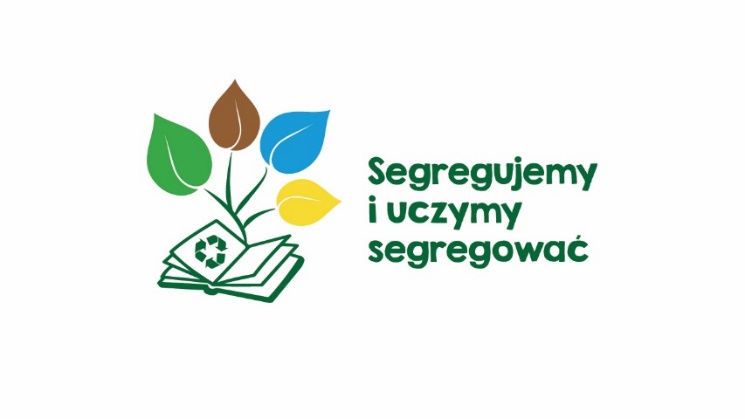 Czym są ODPADY ?
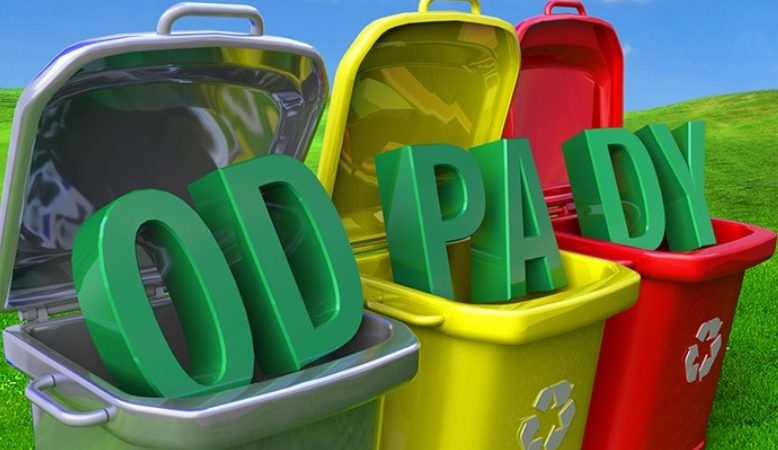 To substancje lub przedmioty, których
się pozbywamy, zamierzamy się pozbyć
lub do których pozbycia się jesteśmy
zobowiązani.
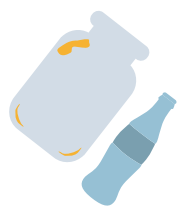 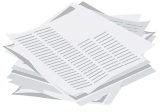 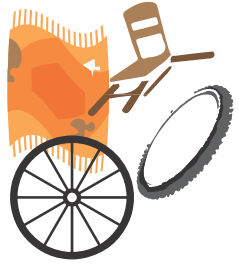 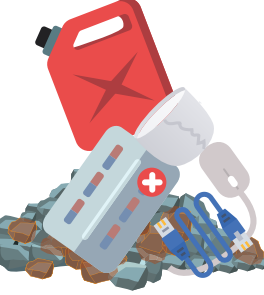 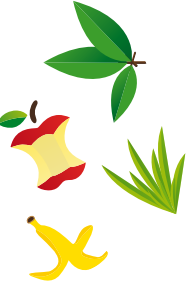 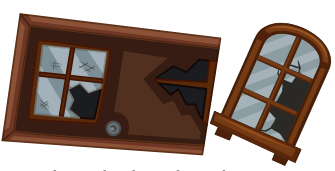 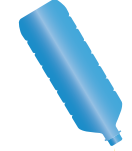 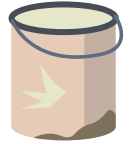 Ile odpadów produkujemy w naszych domach w ciągu roku?
450 kg
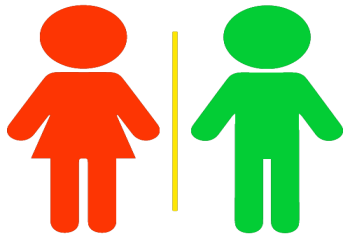 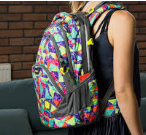 1 rok
Plecaków szkolnych
=
75 x
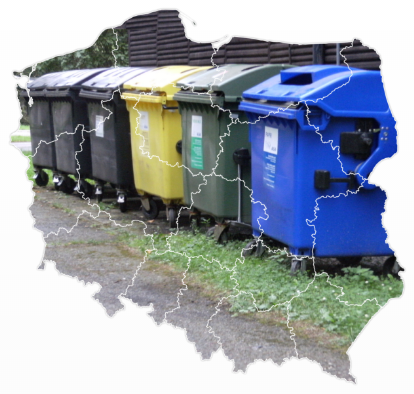 13,6 mln ton odpadów rocznie
2020boisk piłkarskich
zasypanych do wysokości bramki
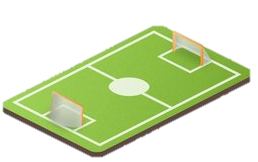 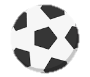 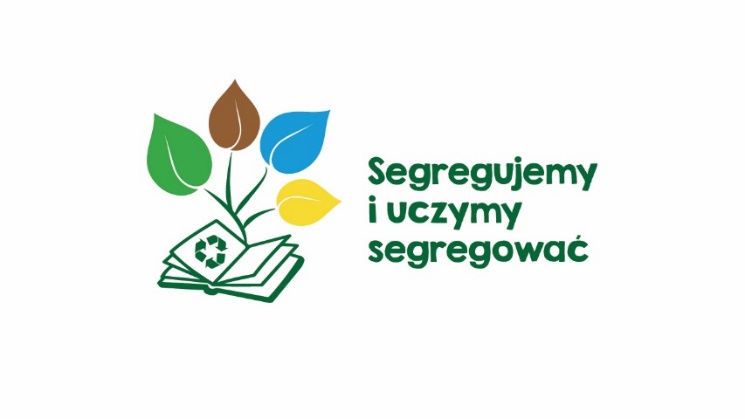 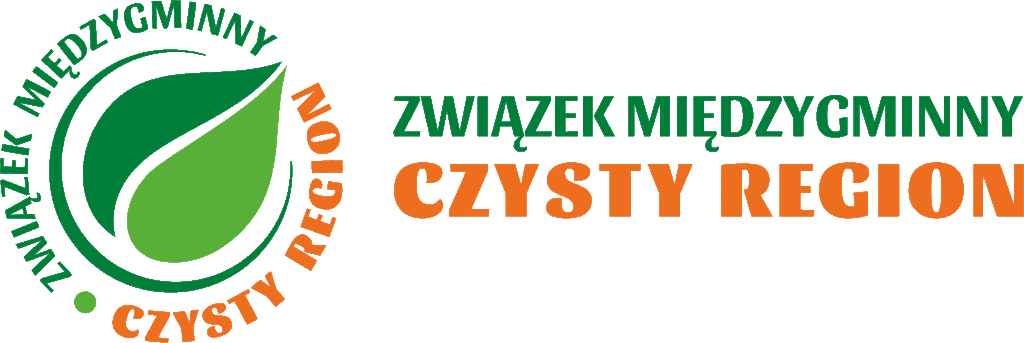 Hierarchia  sposobów postępowania z odpadami
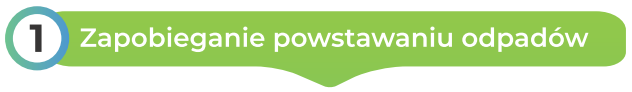 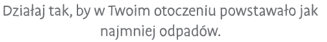 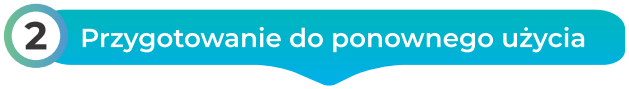 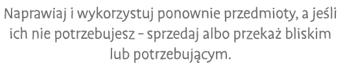 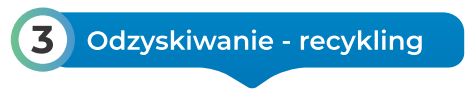 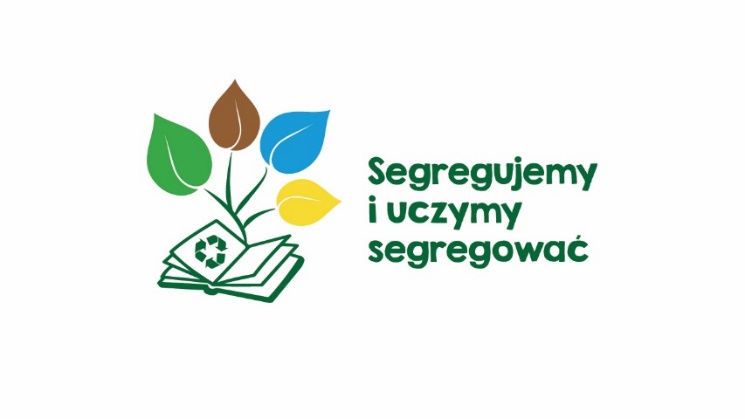 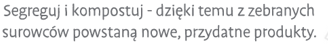 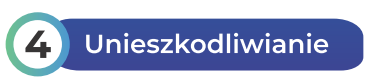 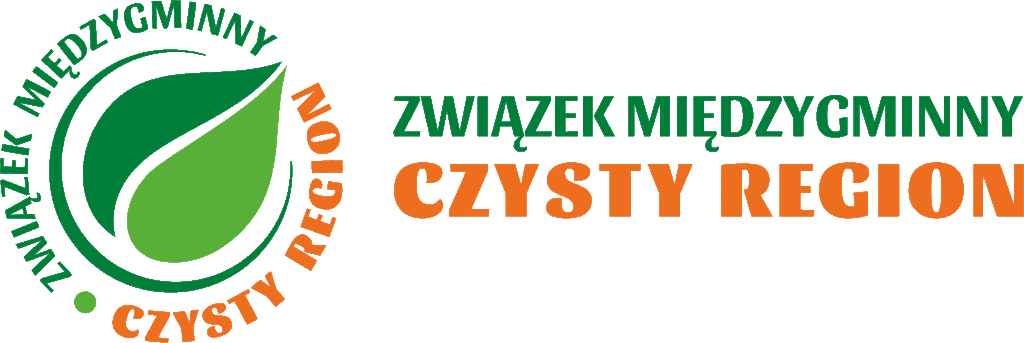 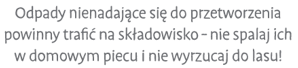 Cykl życia odpadów
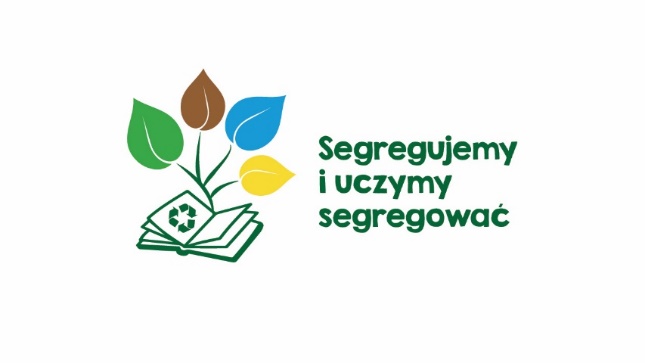 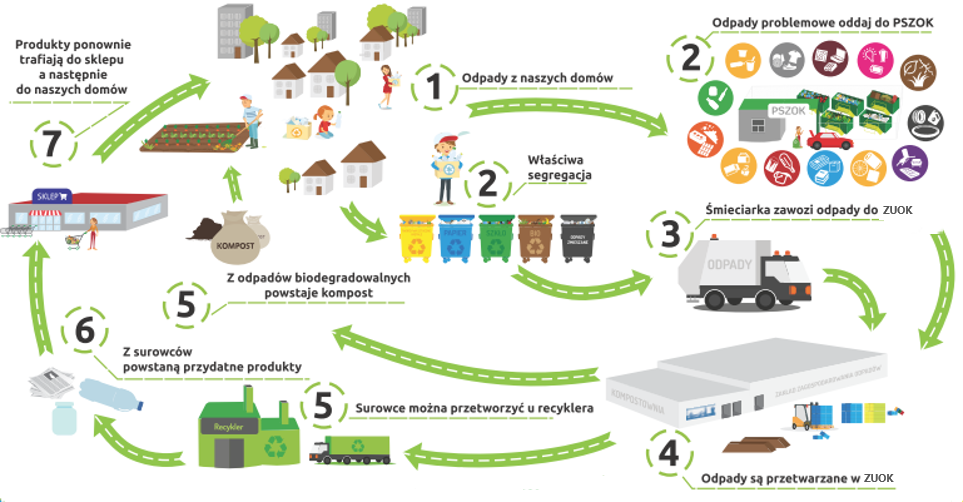 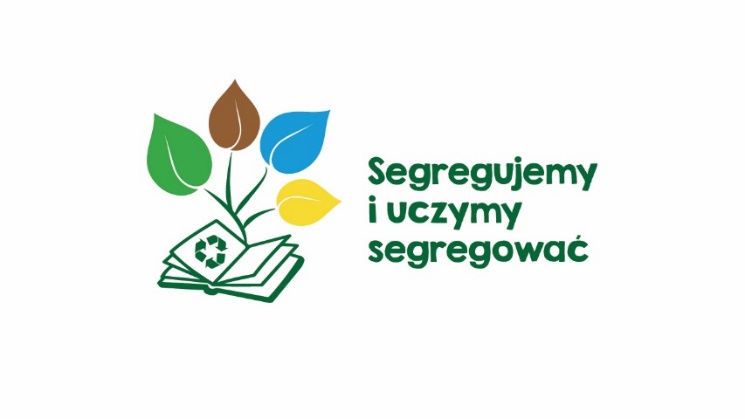 Jak segregować ?
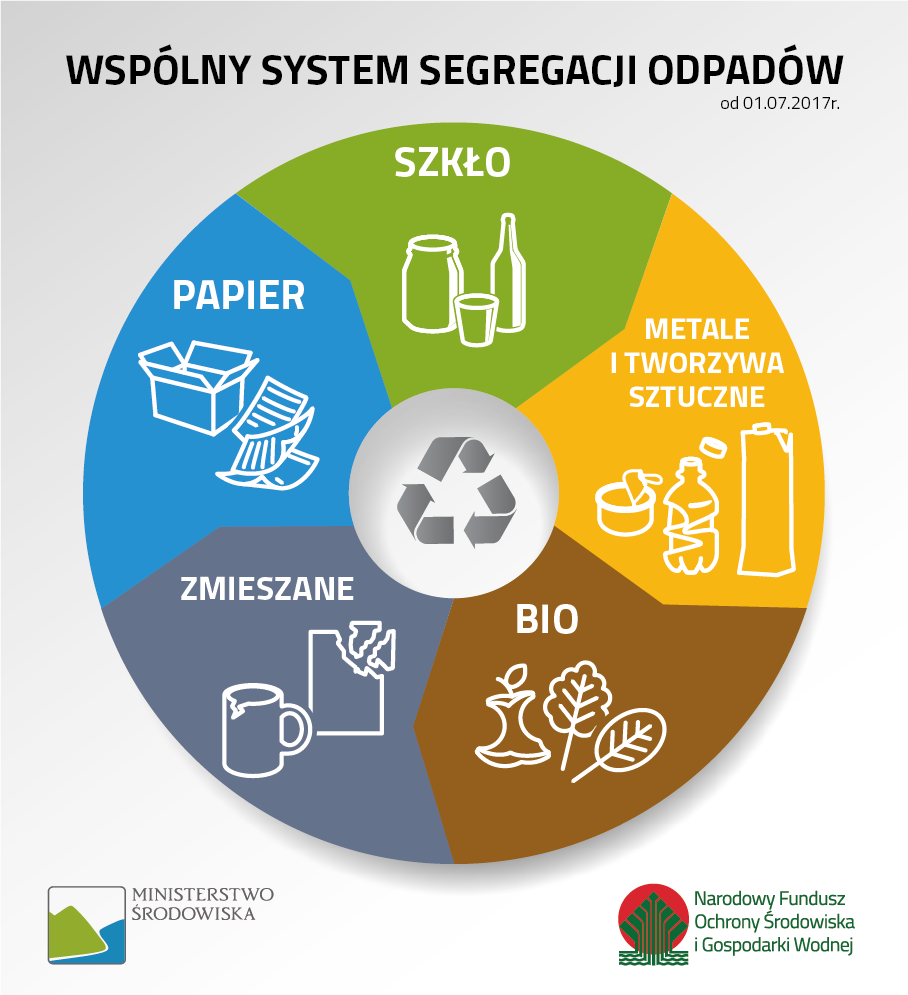 Dodatkowo segregujemy popiół
(w niektórych gminach, w tym na terenie gmin członkowskich Związku)
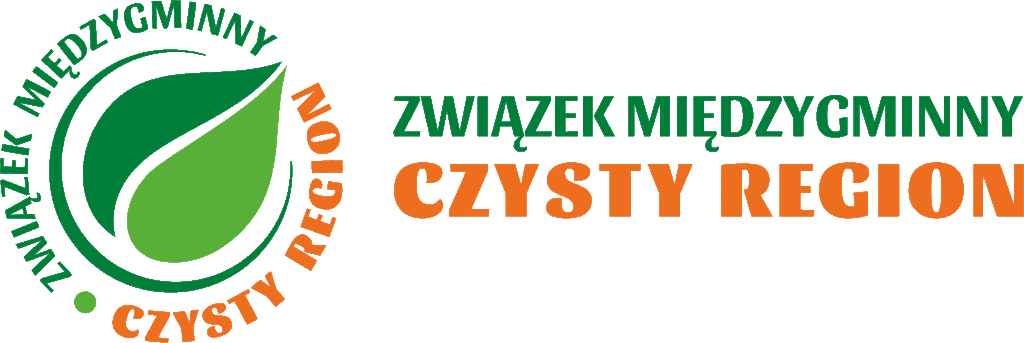 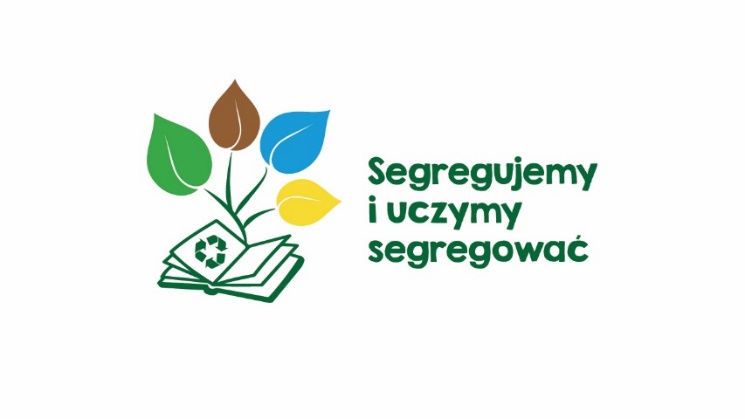 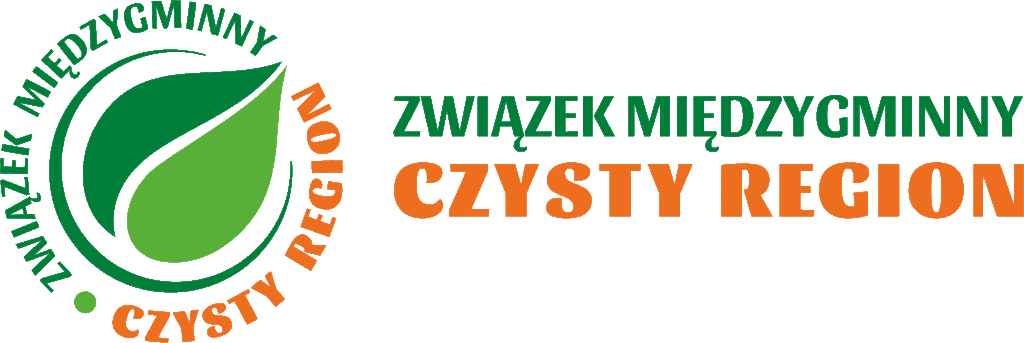 Jak segregować?
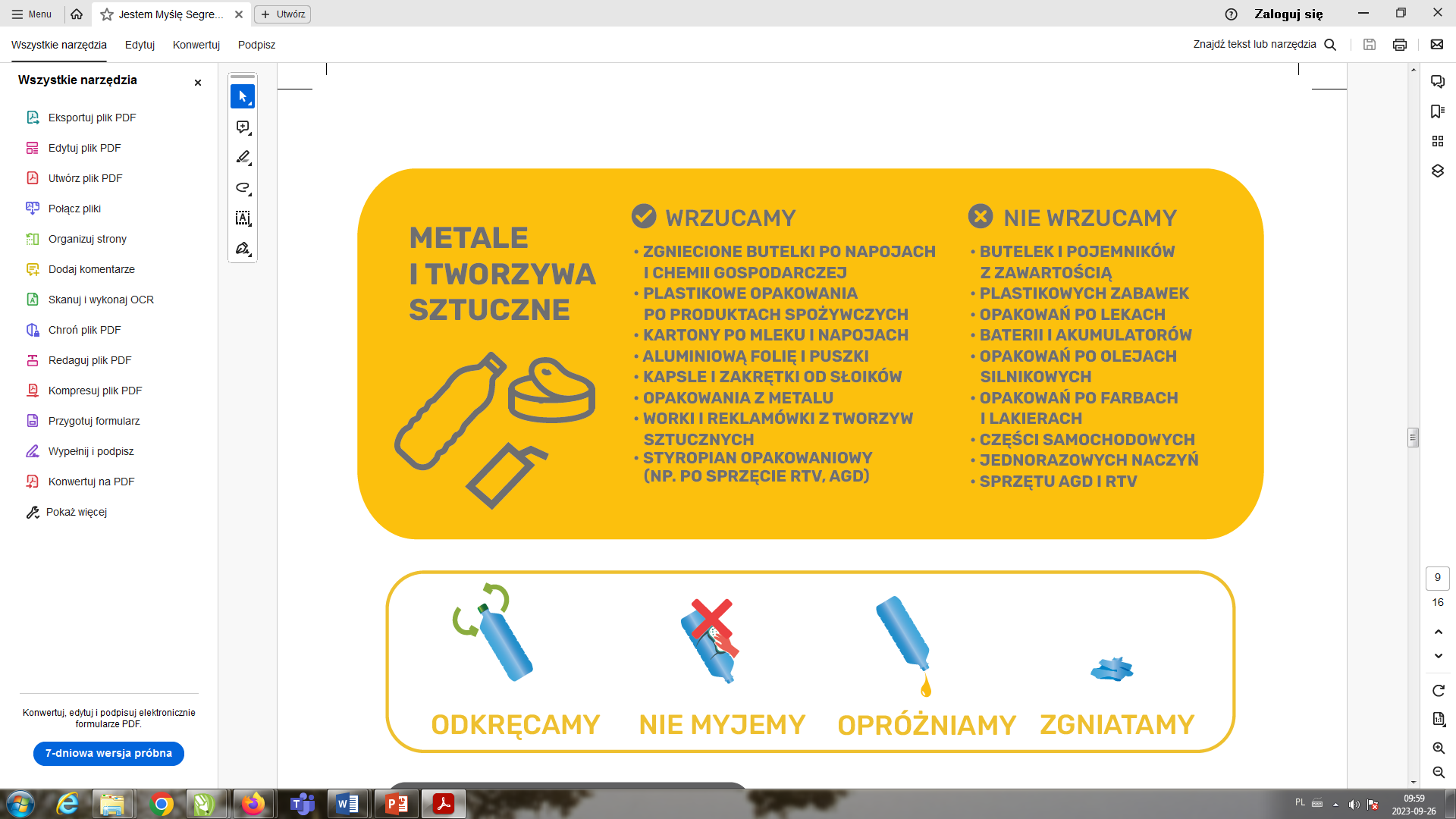 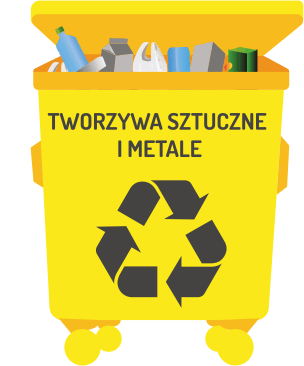 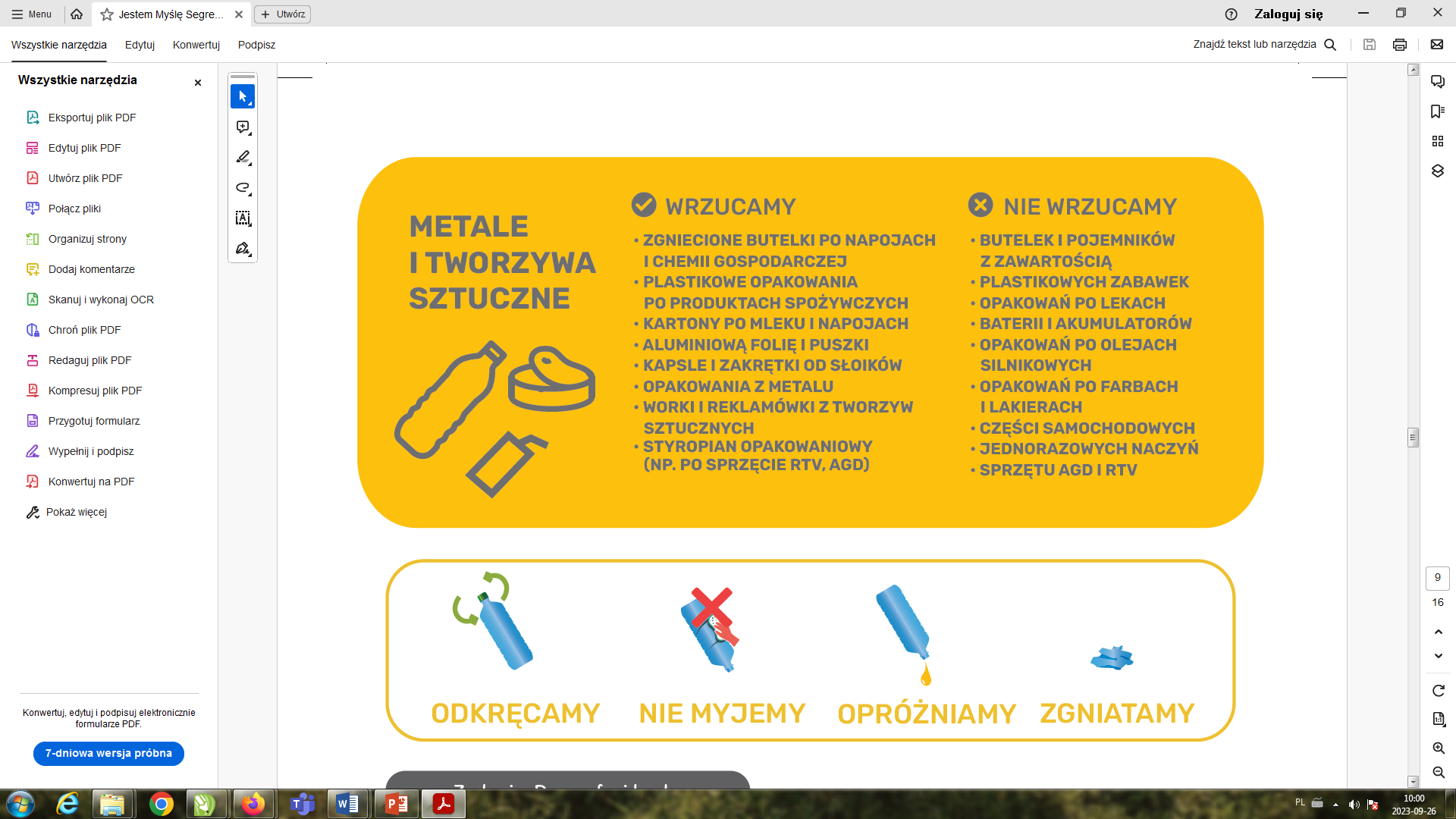 Jeśli nie zbierasz nakrętek w celach charytatywnych, po zgnieceniu zakręć butelkę
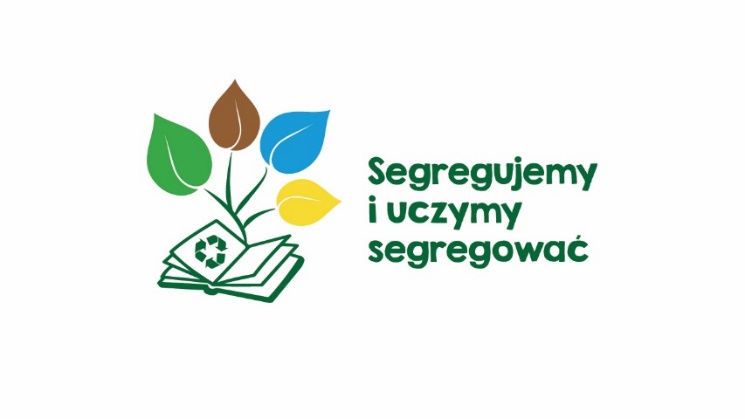 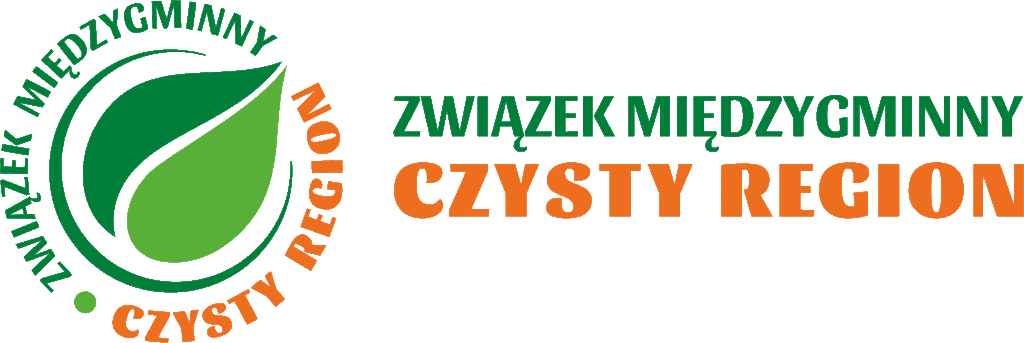 Jak segregować ?
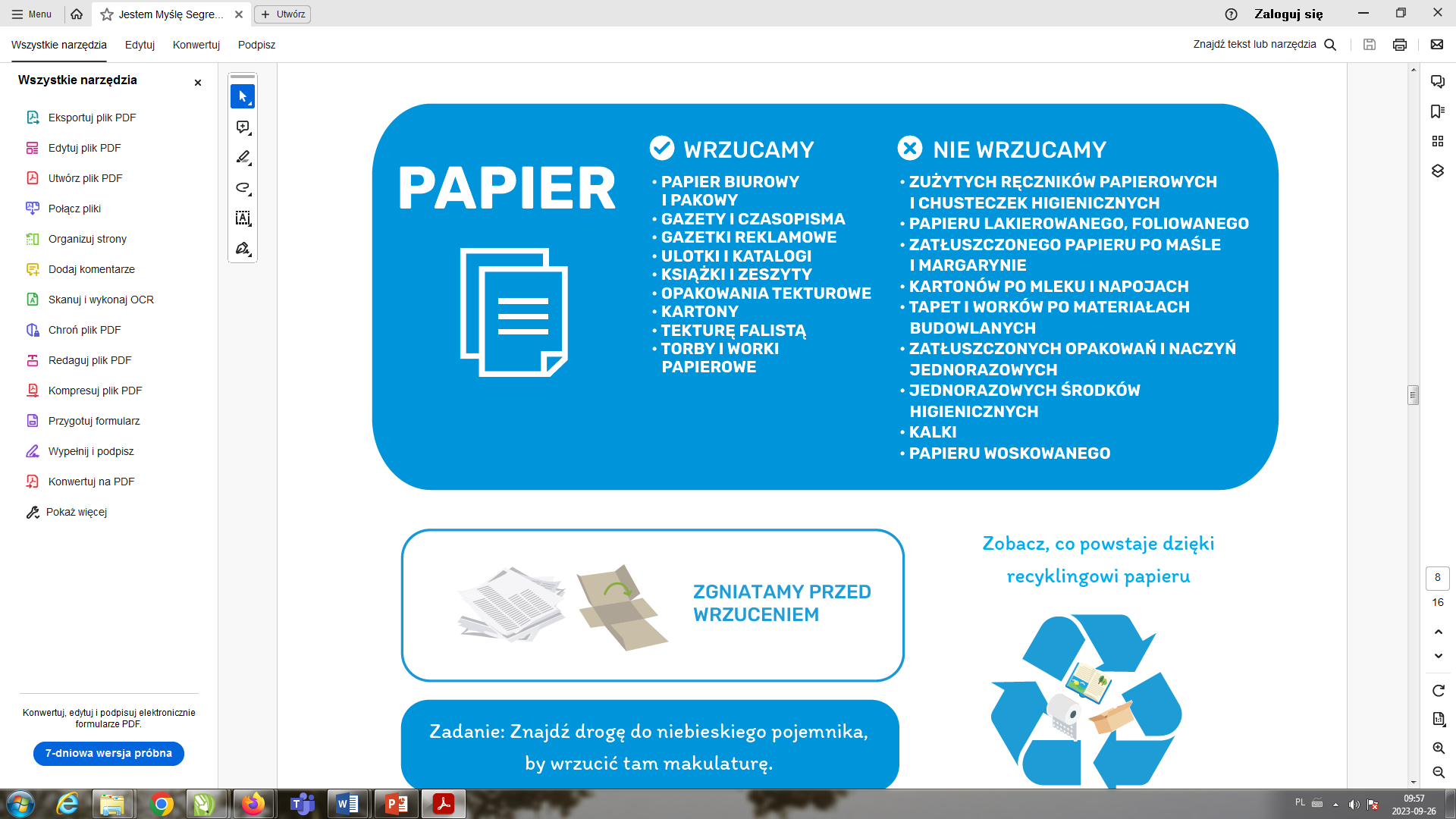 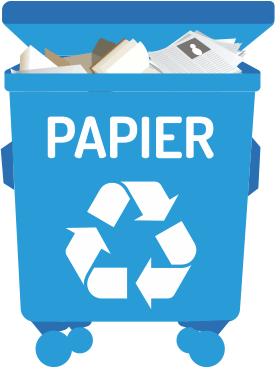 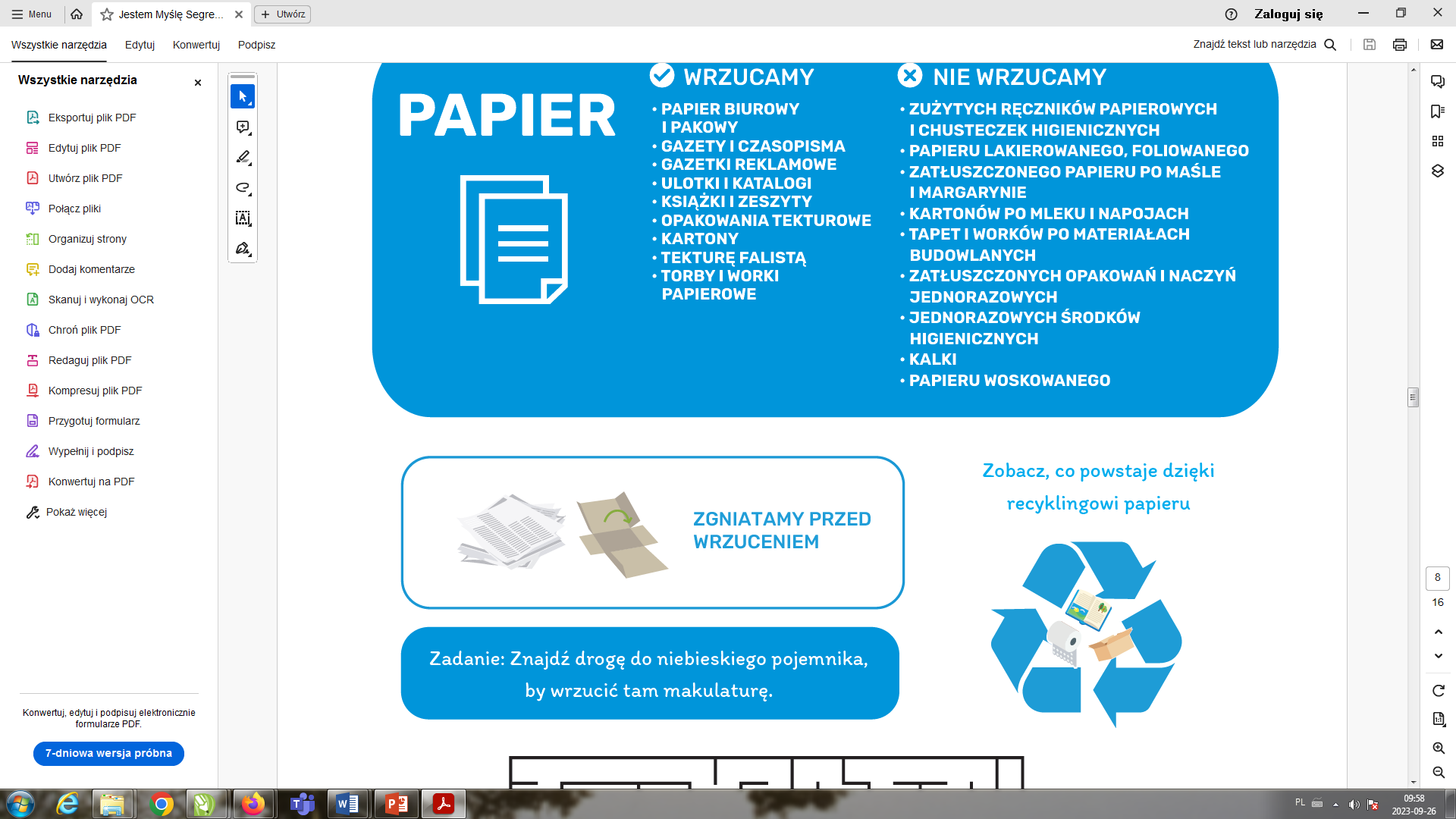 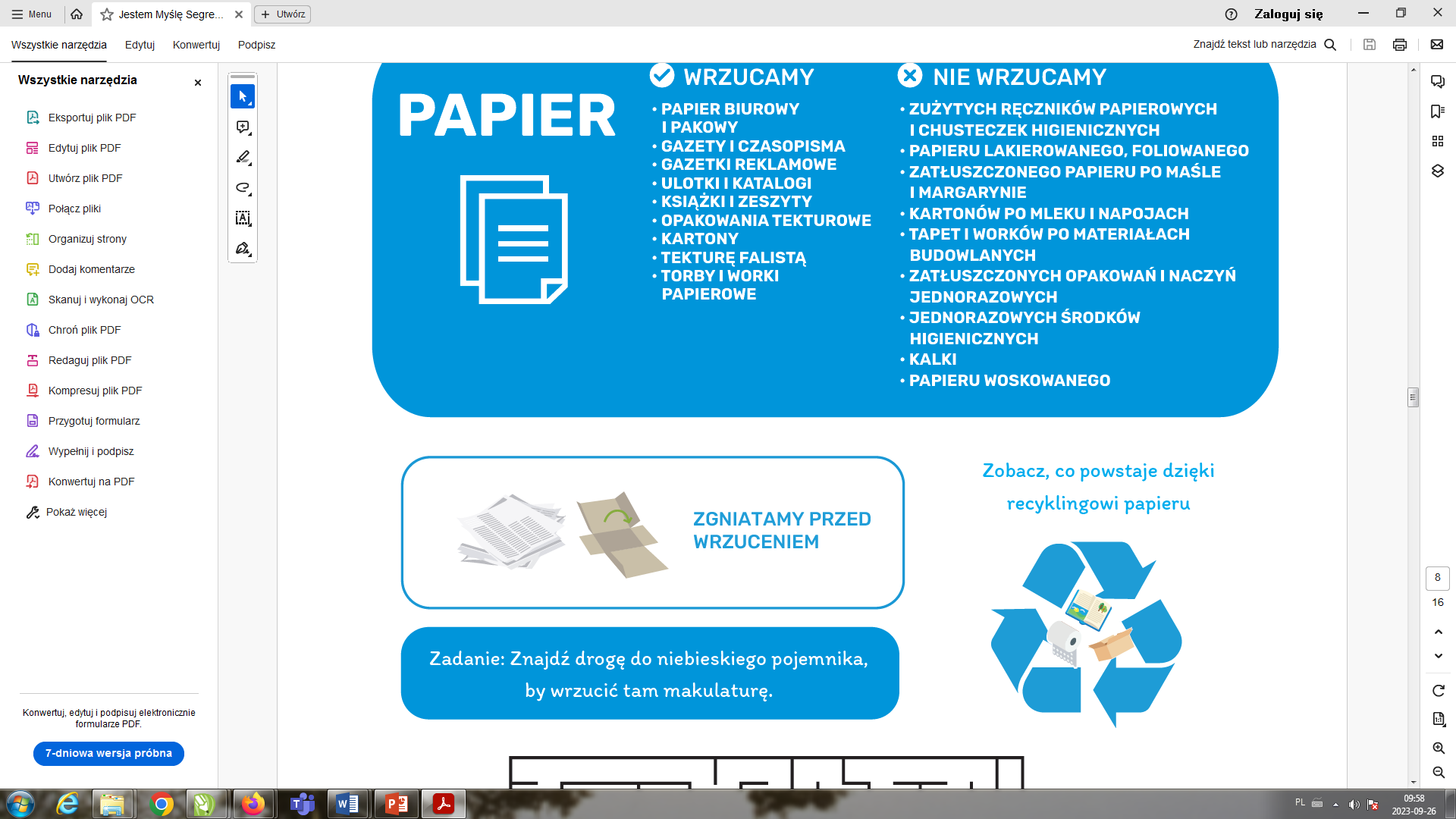 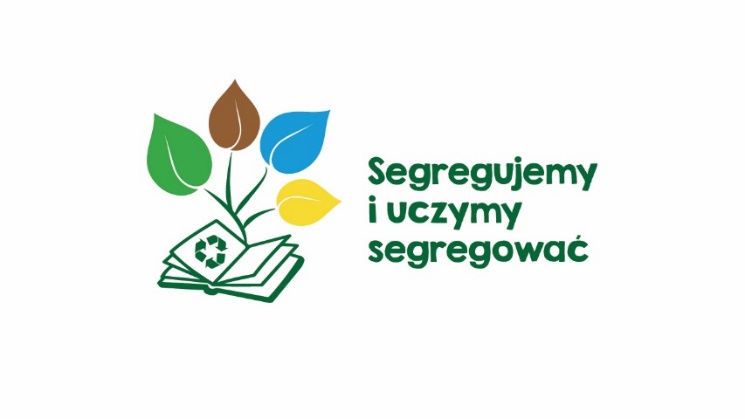 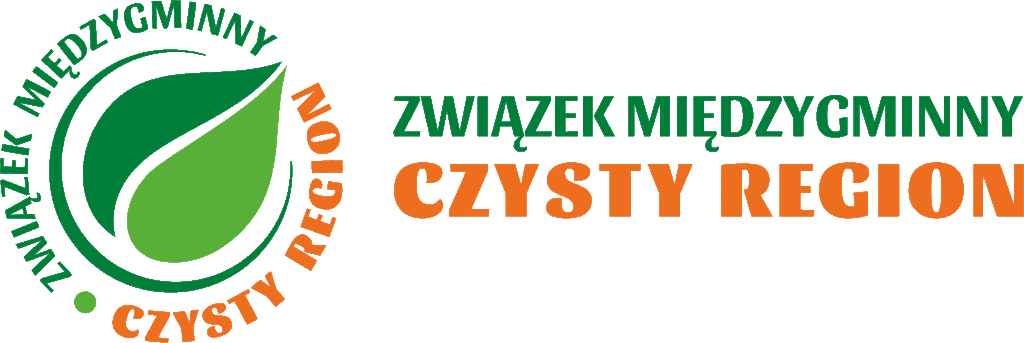 Jak segregować ?
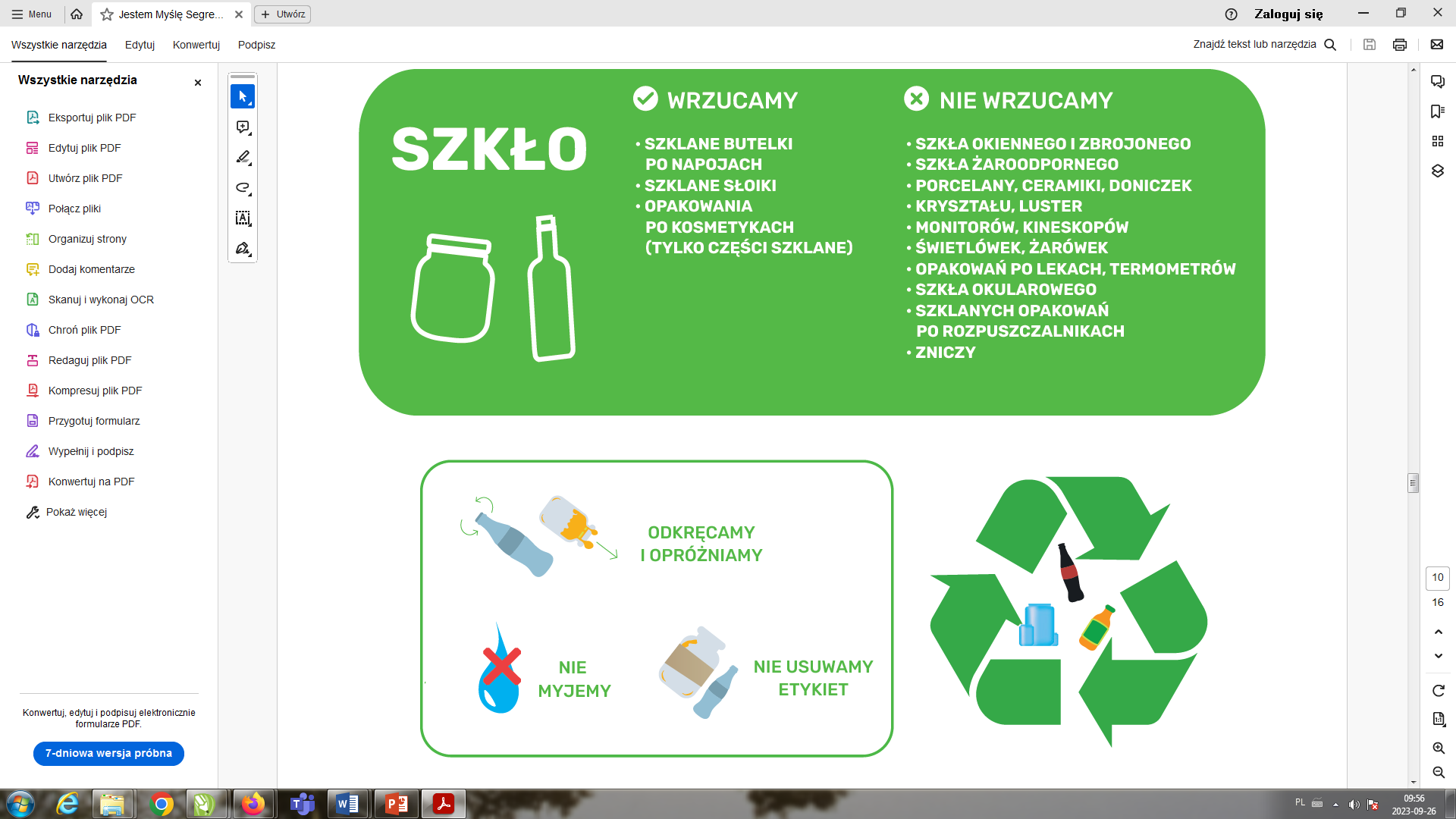 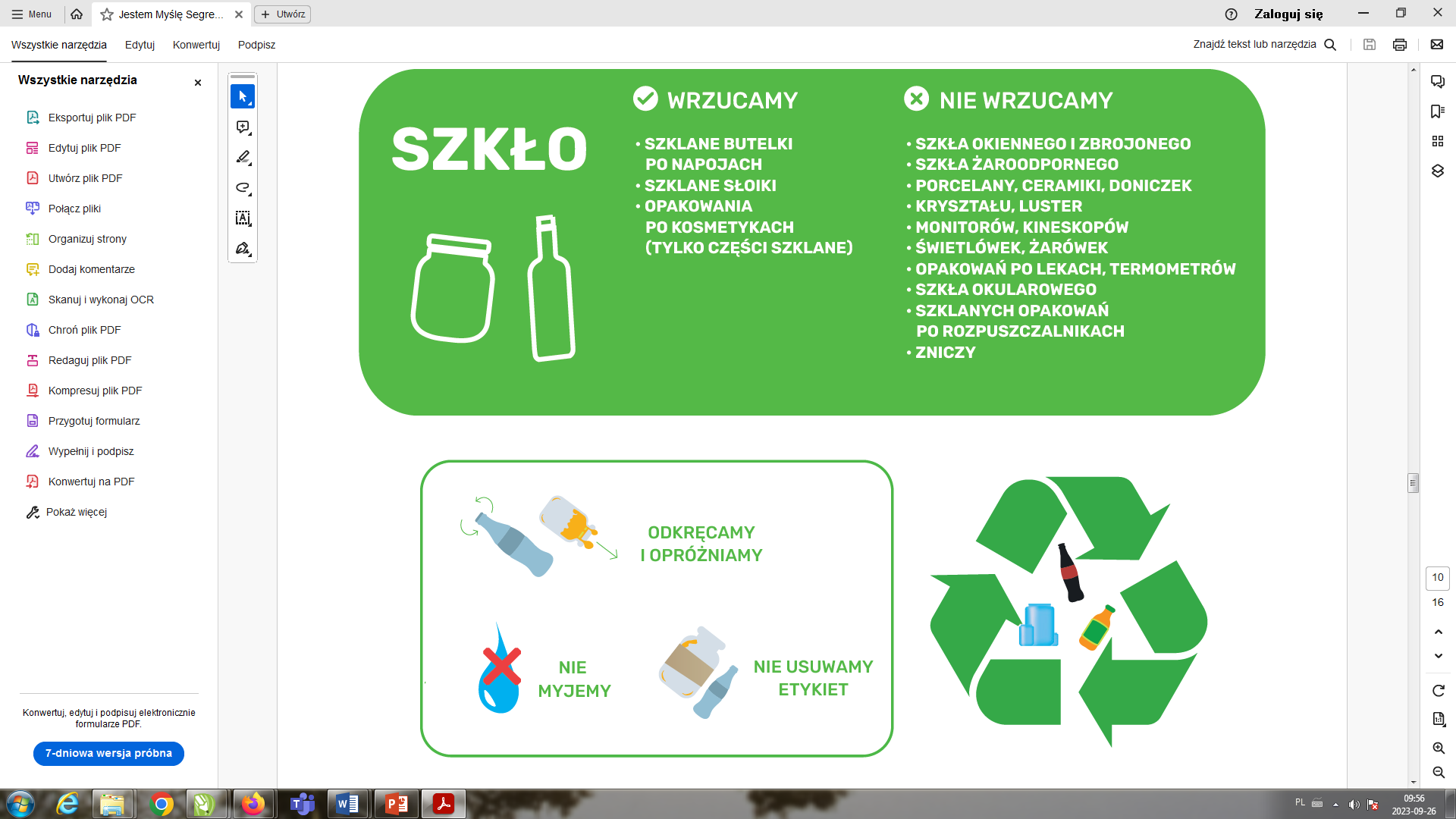 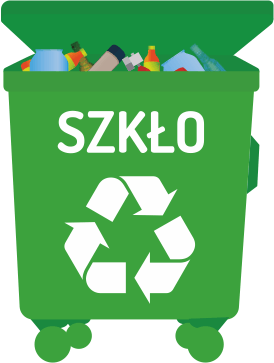 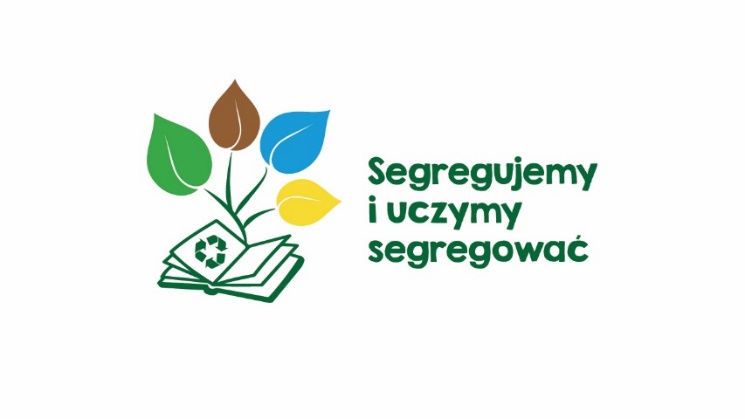 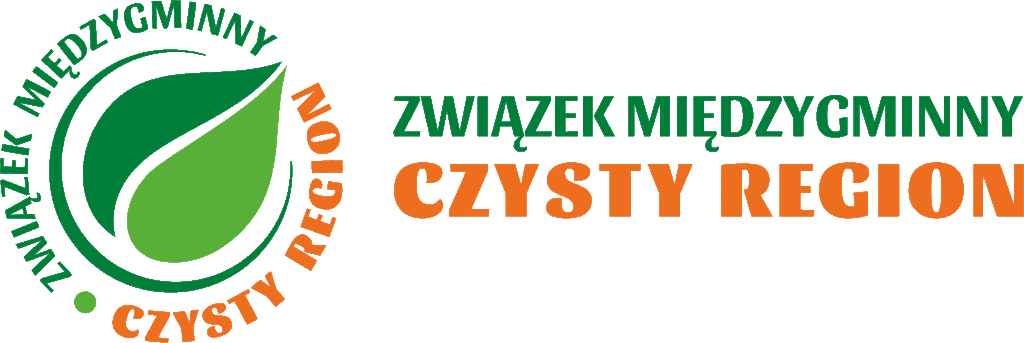 Jak segregować ?
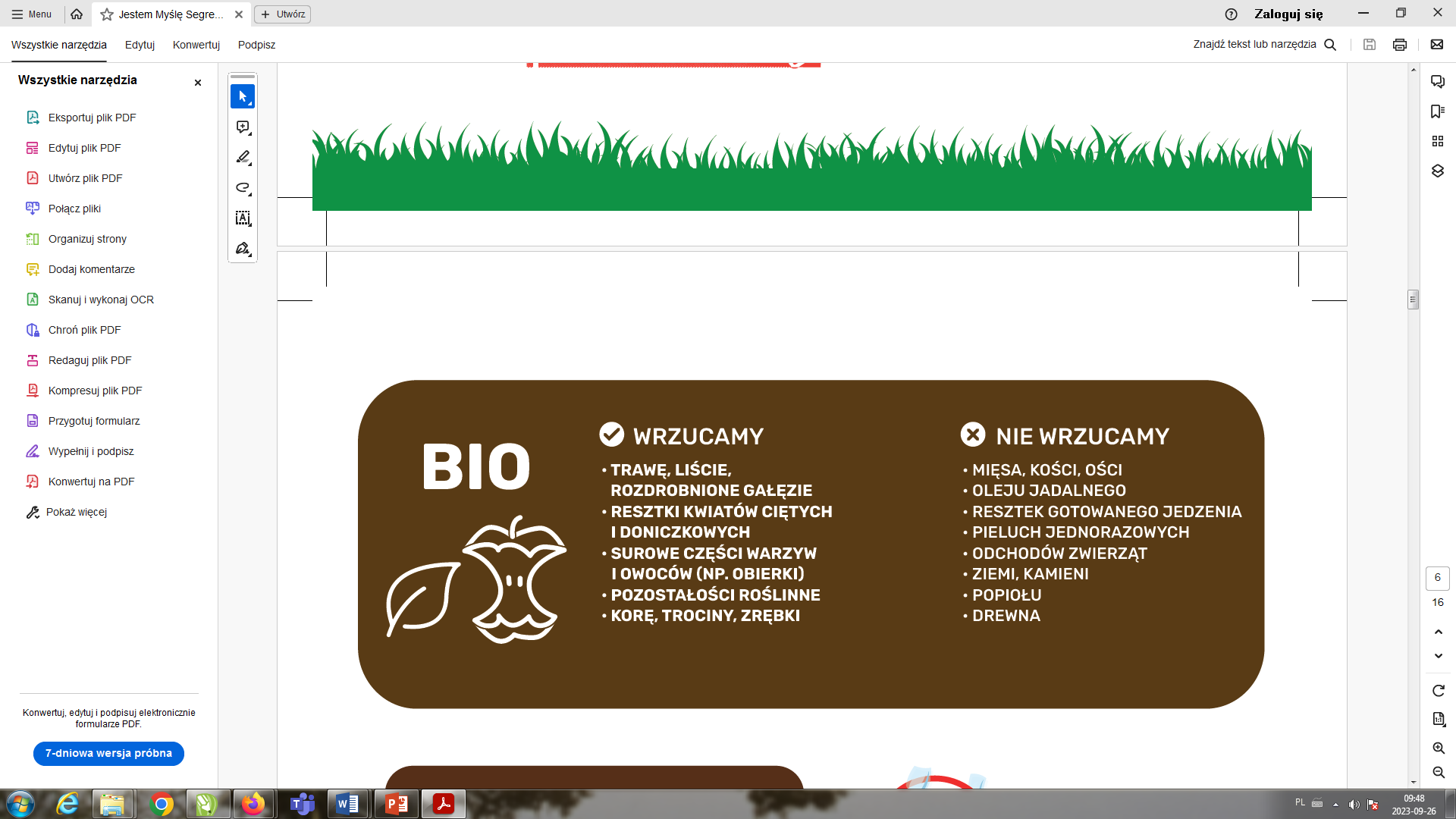 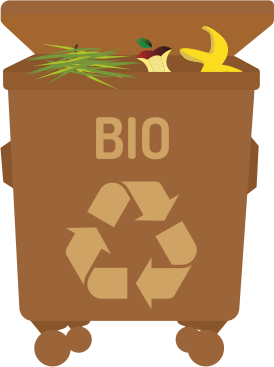 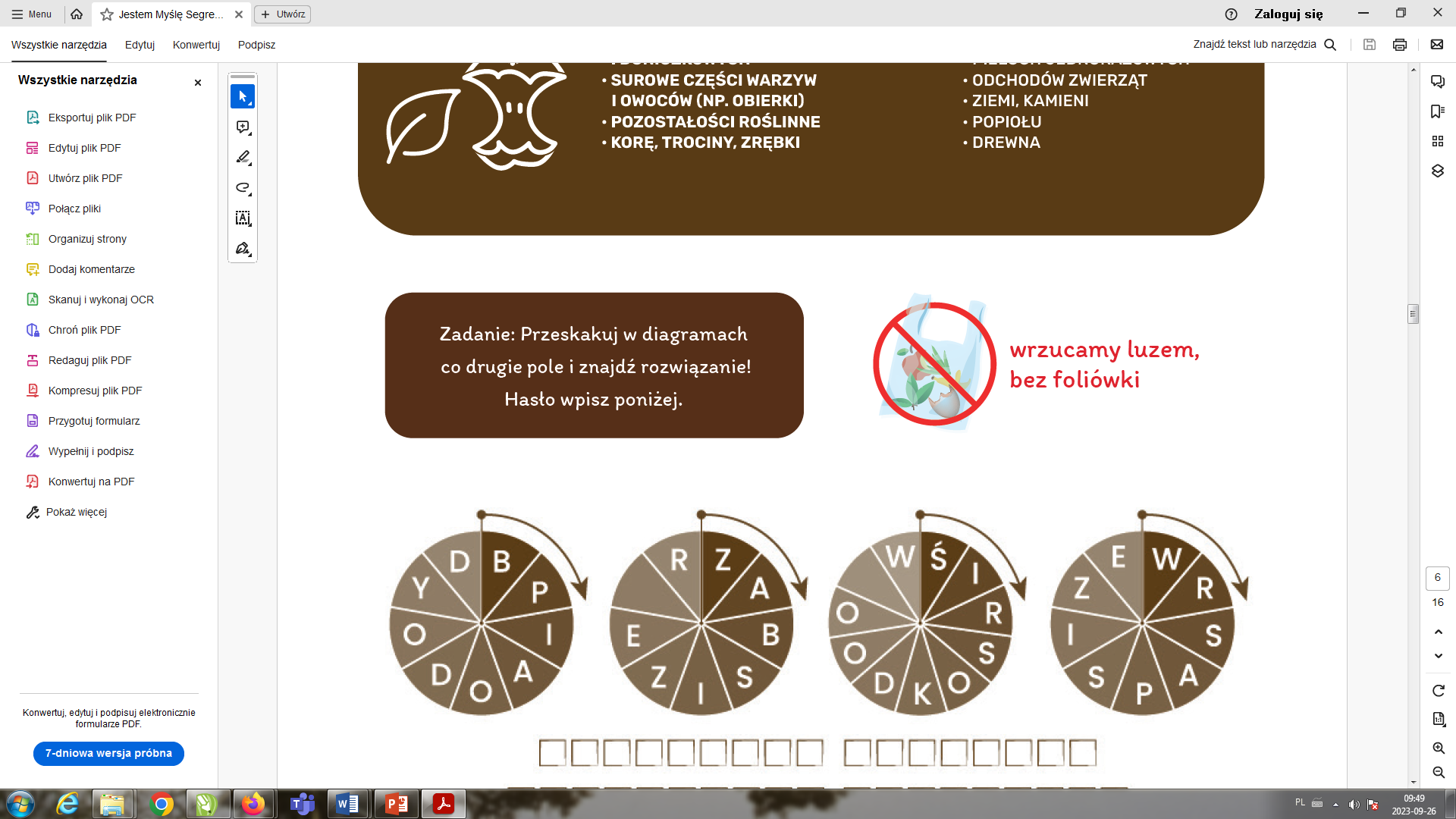 Kompostowanie
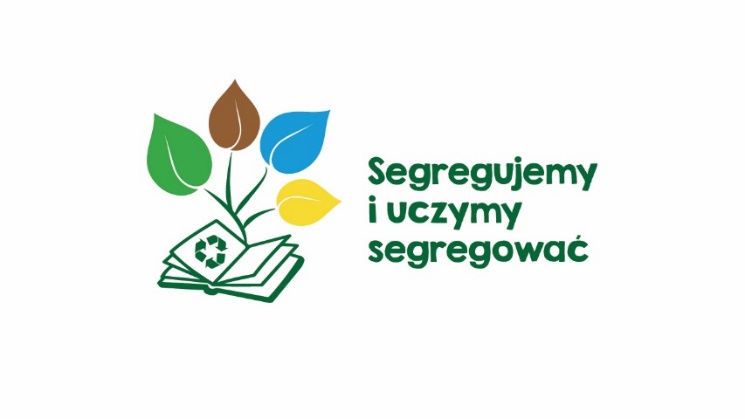 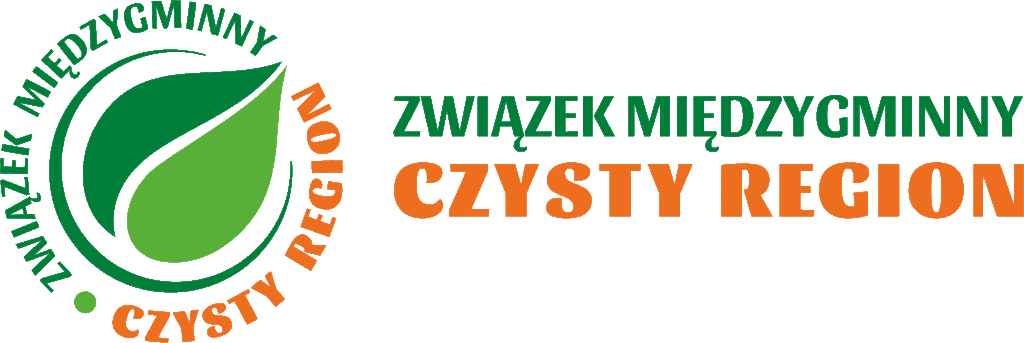 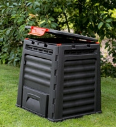 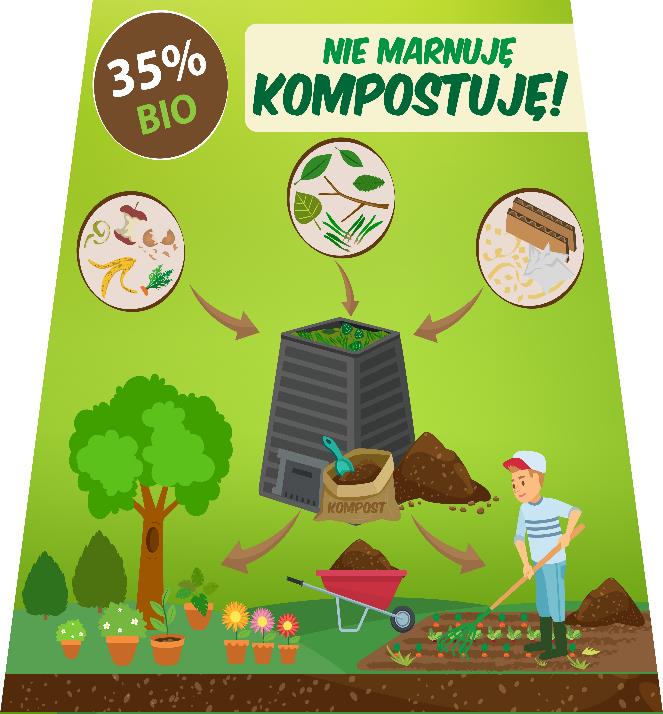 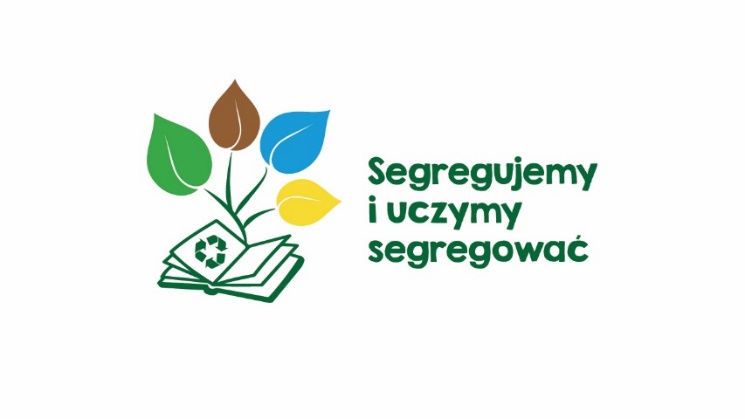 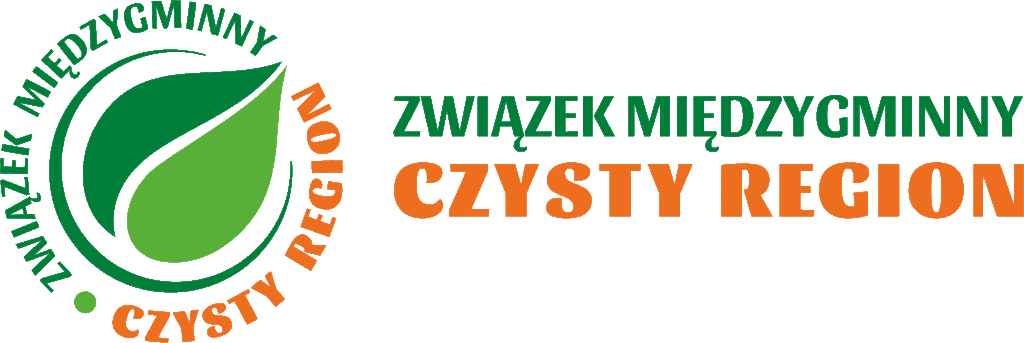 Jak segregować?
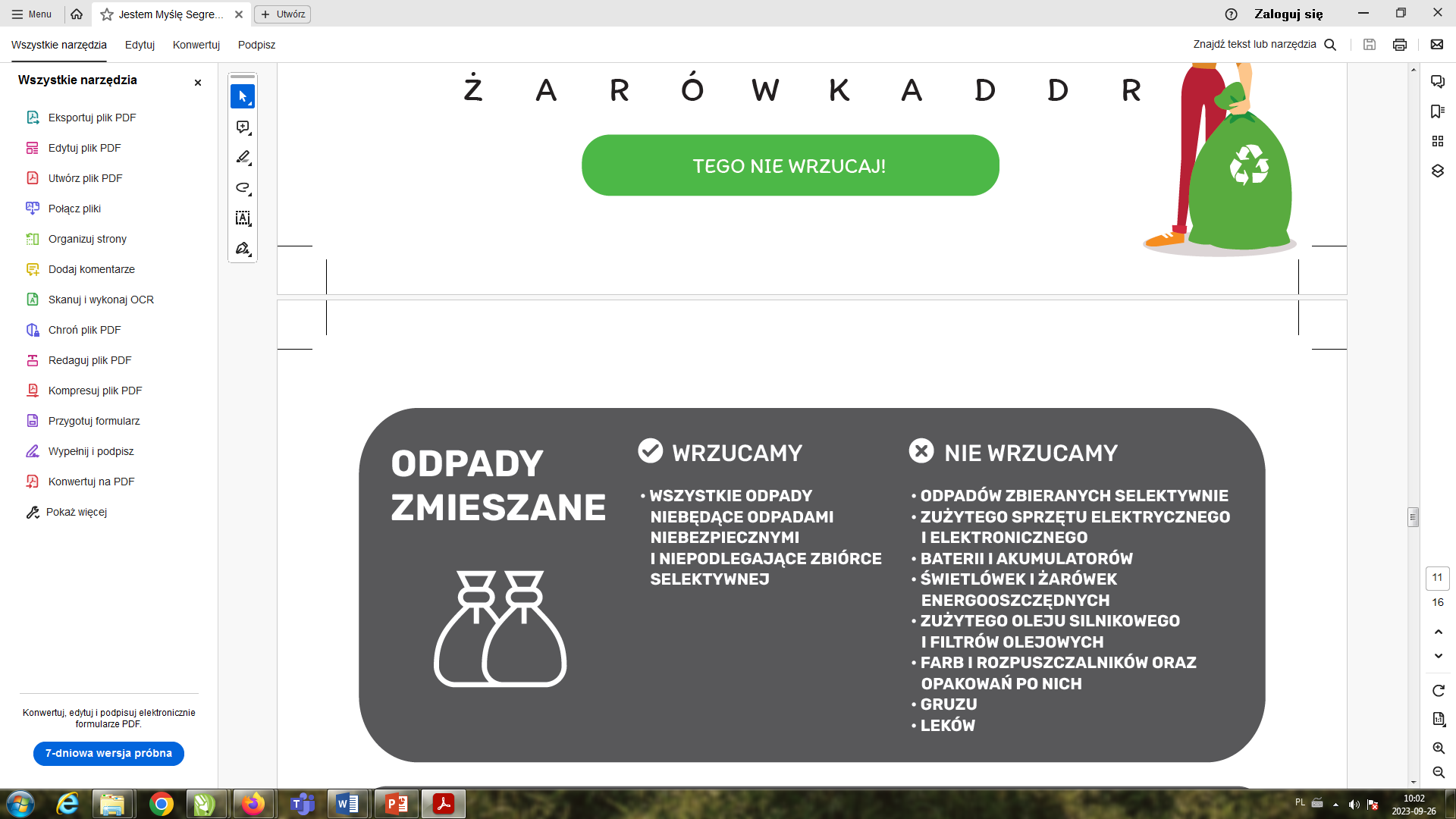 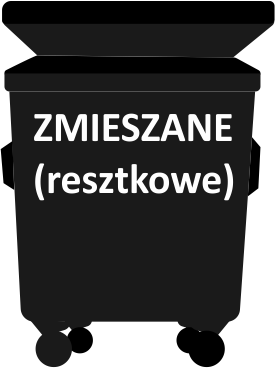 Pojemnik na odpady zmieszane służy na odpady resztkowe – pozostałości po segregacji odpadów. Nie można w nim mieszać wszystkich odpadów!
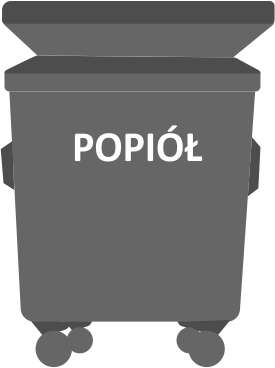 Jeśli w naszym domu powstaje odpad w postaci popiołu mamy obowiązek jego segregacji w osobnym pojemniku koloru szarego lub z szarą klapą! Popiołu nie wolno wrzucać do innych odpadów!
POPIÓŁ
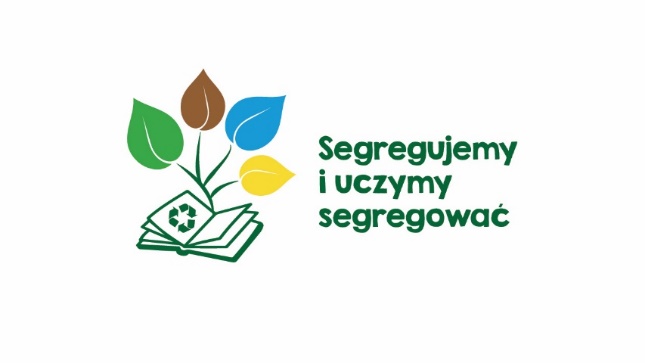 Odpady problemowe, niebezpieczne?
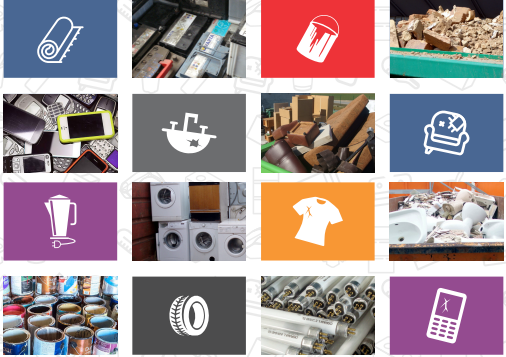 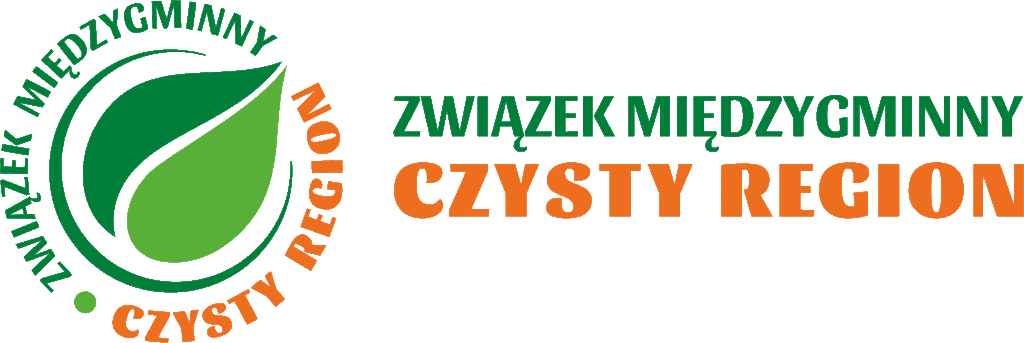 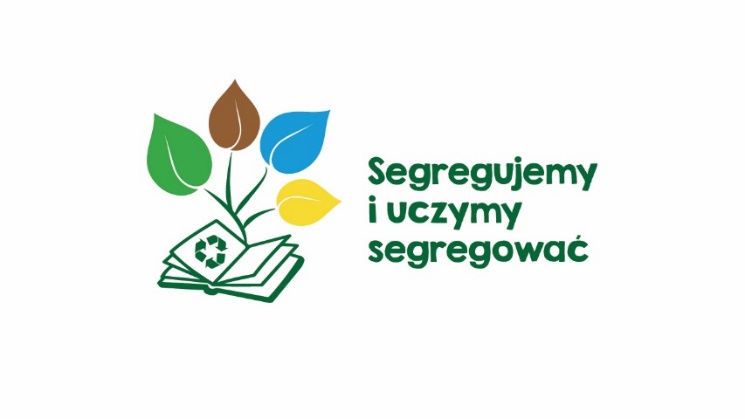 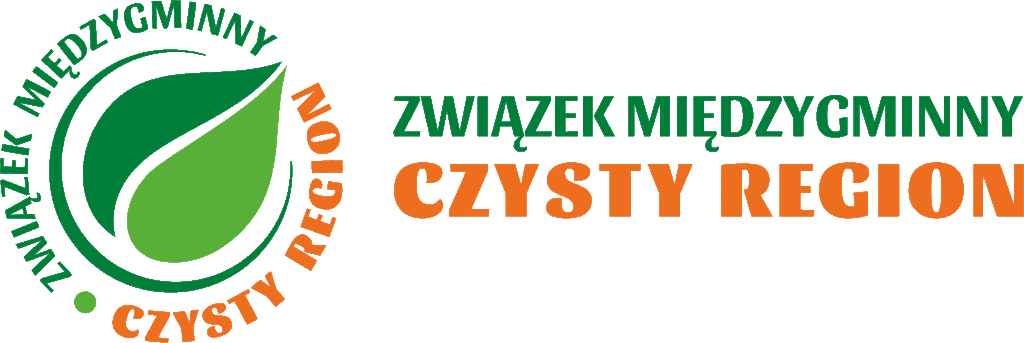 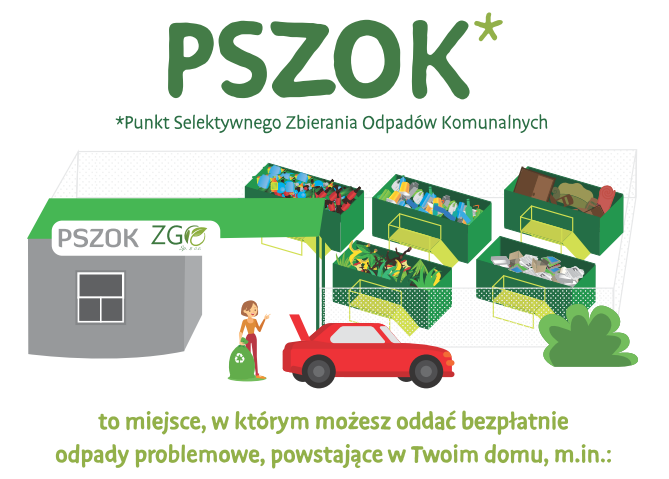 Do PSZOK-u możesz bezpłatnie oddać:
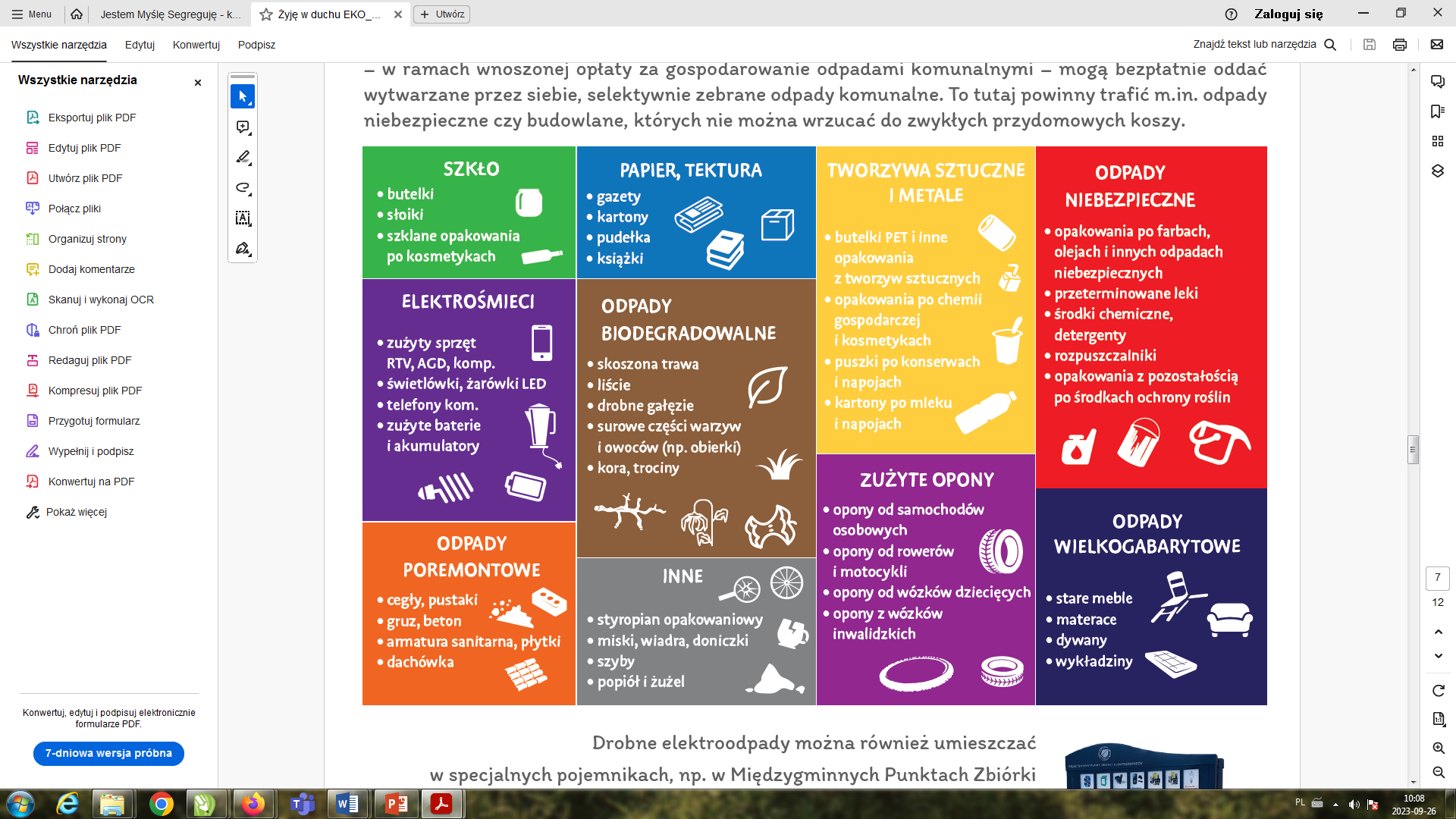 Znajdź PSZOK w Twojej gminie.W niektórych gminach, do czasu ich powstania, funkcjonują tzw. MPSZOK
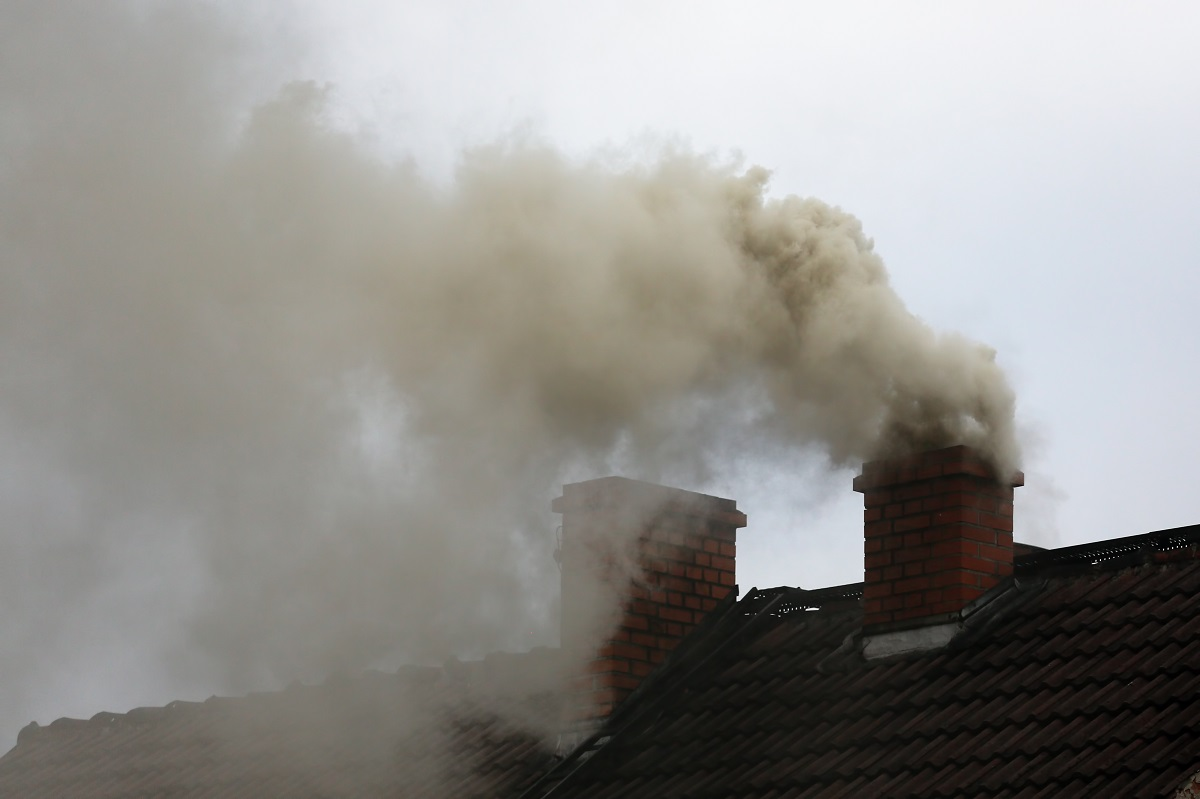 Prawidłowe postępowanie z odpadami to nie tylko segregacja!
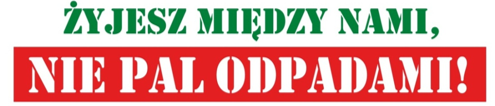 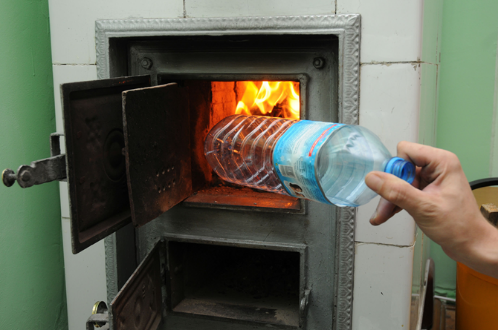 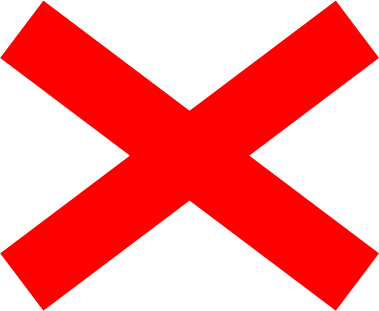 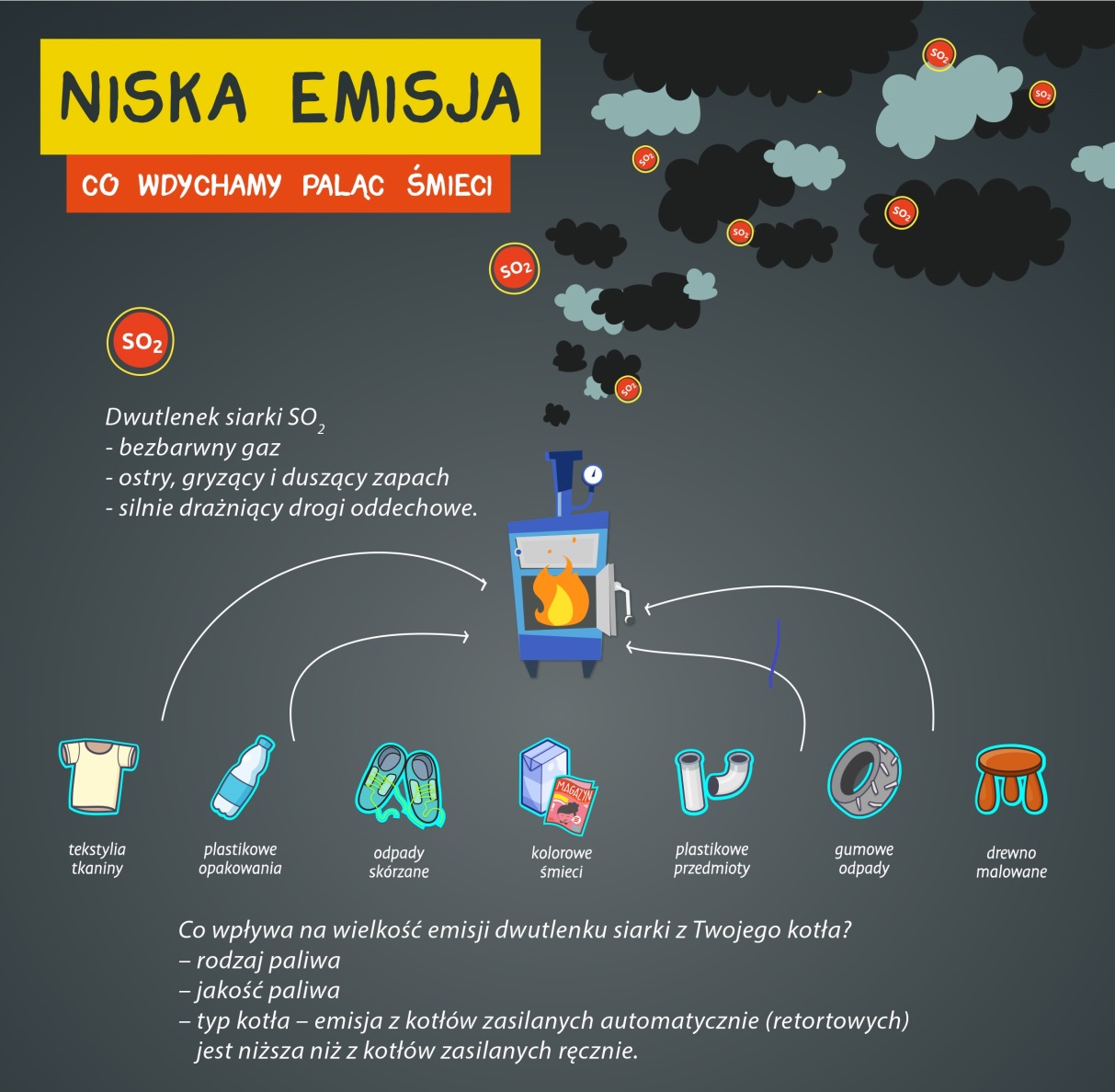 TLENKI
AZOTU
TLENEK WĘGLA
BENZEN
PYŁY
PM10
FORMALDEHYD
CYJANOWODÓR
RTĘĆ
OŁÓW
CHLOROWODÓR
PYŁY
 PM2,5
KADM
FURANY
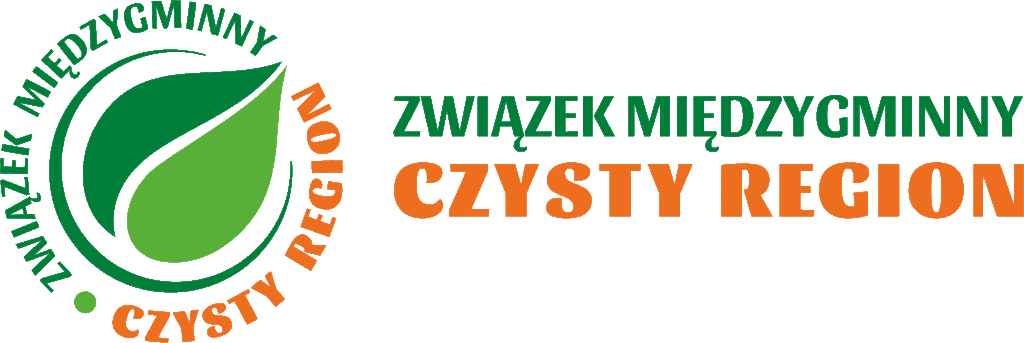 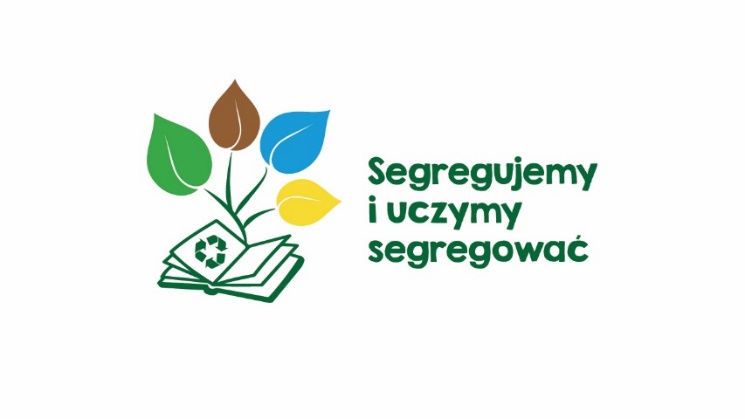 Ciekawostki
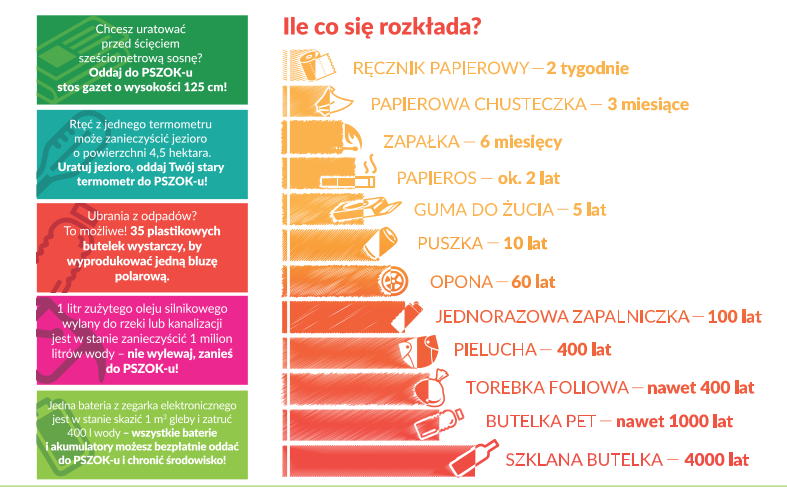 Policz jak długo rozkładają się odpady
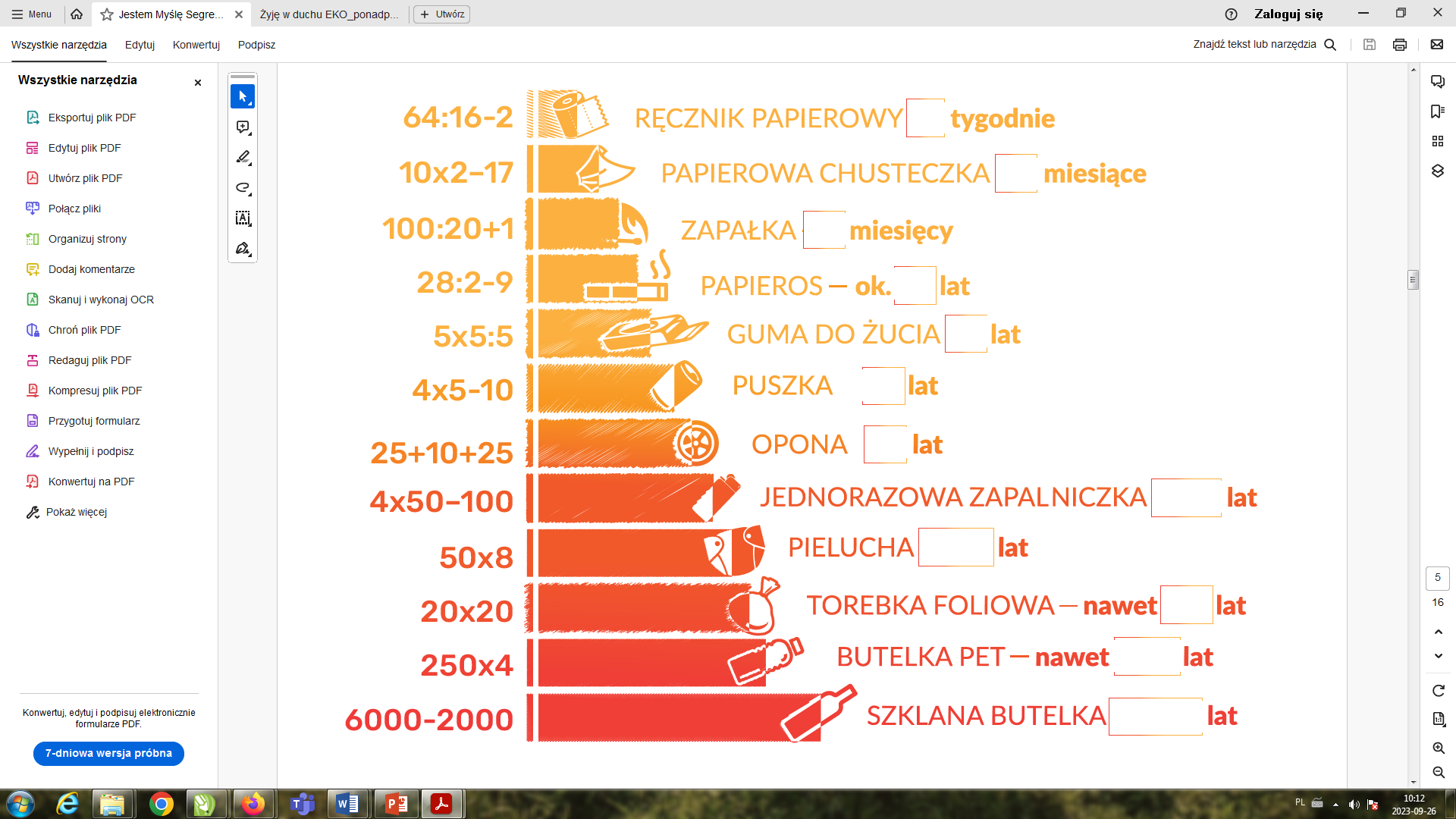 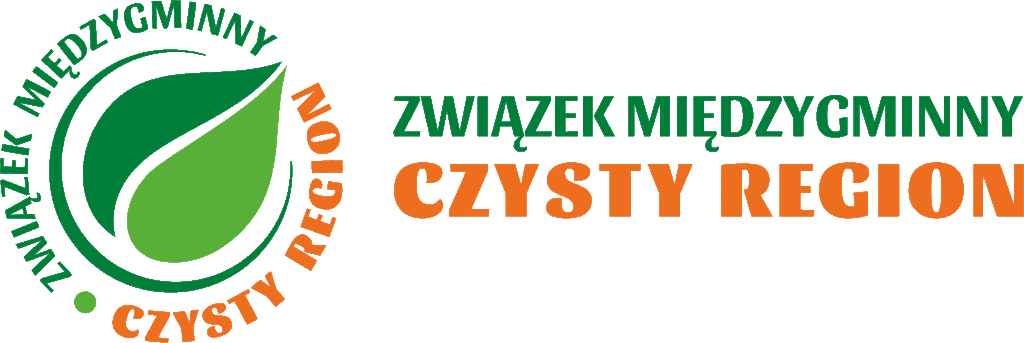 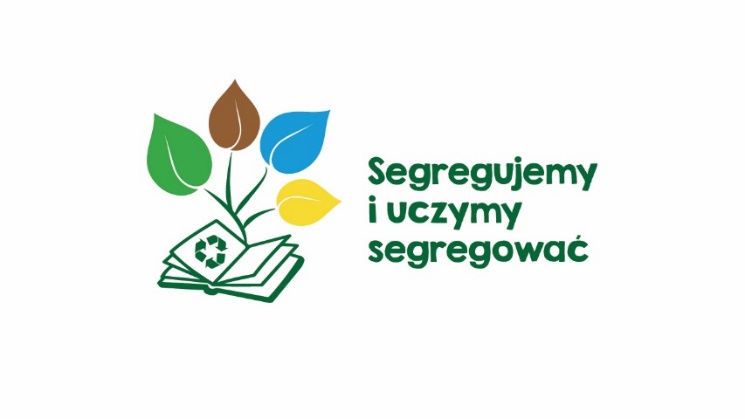 Ciekawostki
Czy wiesz, że makulatura ma 7 żyć? Dobrze wysegregowany papier może nam posłużyć 7 razy zanim straci swoje właściwości.
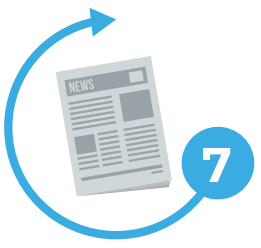 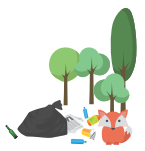 Plastikowe odpady stanowią duże zagrożenie dla przyrody, jeśli traﬁą np. do lasu czy morza - zwierzęta mogą się
w nie zaplątać lub nimi udusić.
Jeśli każdy z nas wyrzuci do kosza tylko jeden słoik, to na
składowiska w całej Polsce traﬁ rocznie 10 tys. ton szkła.
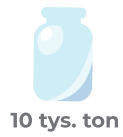 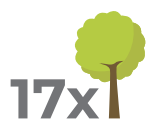 1 tona papieru z makulatury pozwala zaoszczędzić 17 drzew.
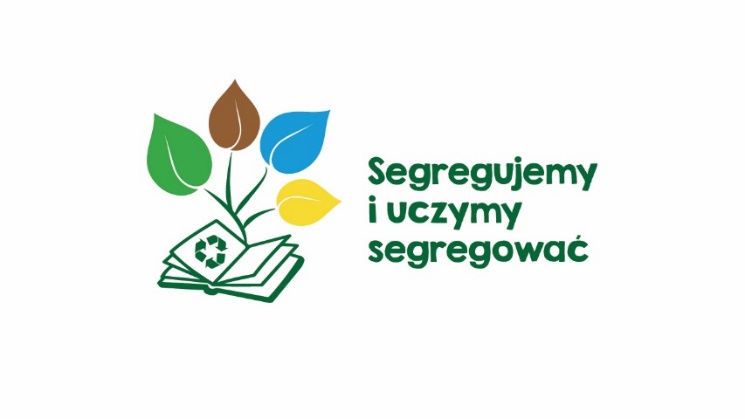 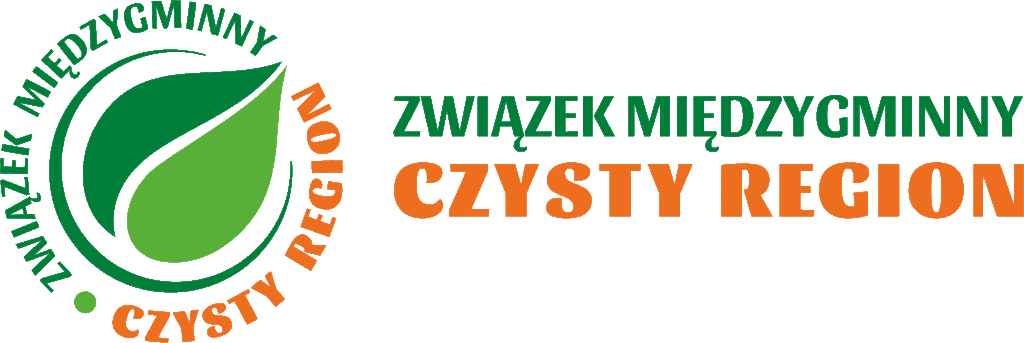 Ciekawostki
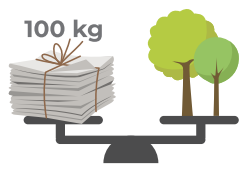 Każde 100 kg papieru to średniej wielkości dwa drzewa, przy czym należy wiedzieć, że jedno drzewo produkuje w ciągu roku  tlen wystarczający dla 10 osób.
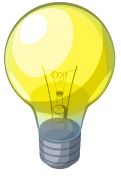 Tworzywa sztuczne produkuje się z ropy naftowej - zasobu,  którego ilość jest ograniczona - odzyskując tworzywa sztuczne, oszczędzamy ropę naftową i zużywamy mniej energii.
Szkło można wielokrotnie przetwarzać – poddane recyklingowi zostanie wykorzystane do produkcji kolejnych opakowań lub włókien izolacyjnych. 

Szkło nie ulega biodegradacji - czas jego
rozpadu może wynieść ponad 4000 lat.
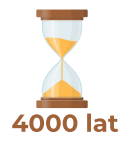 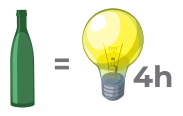 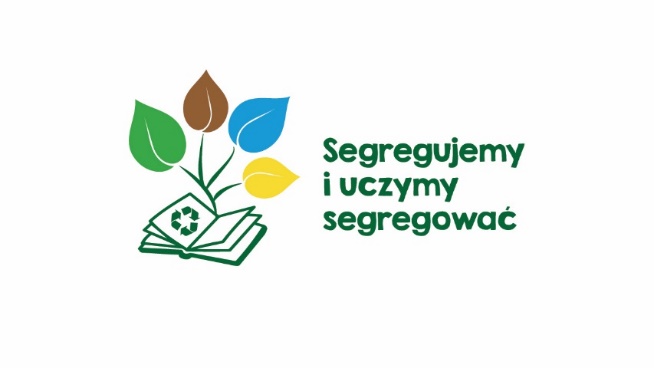 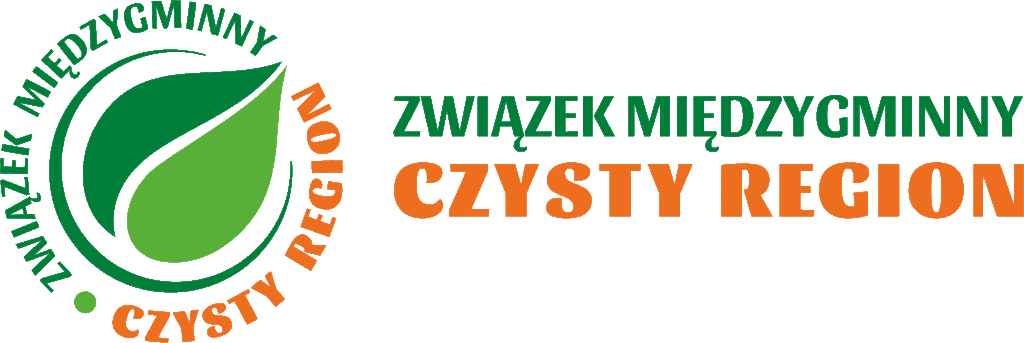 Co wybierasz?
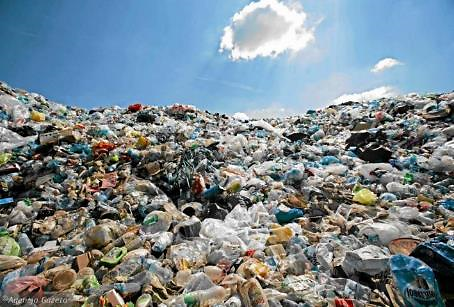 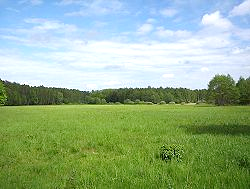 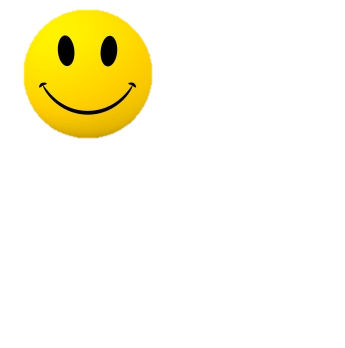 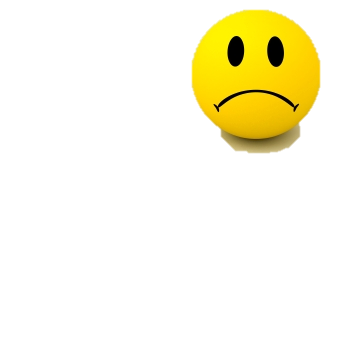 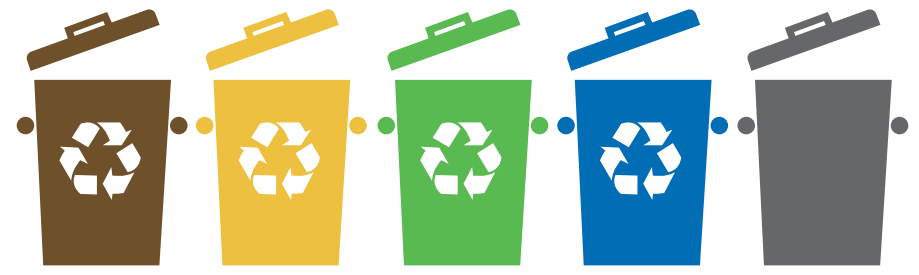 [Speaker Notes: +









,]
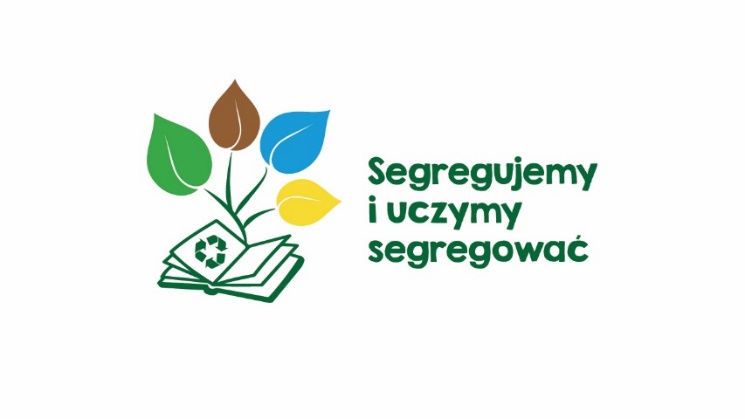 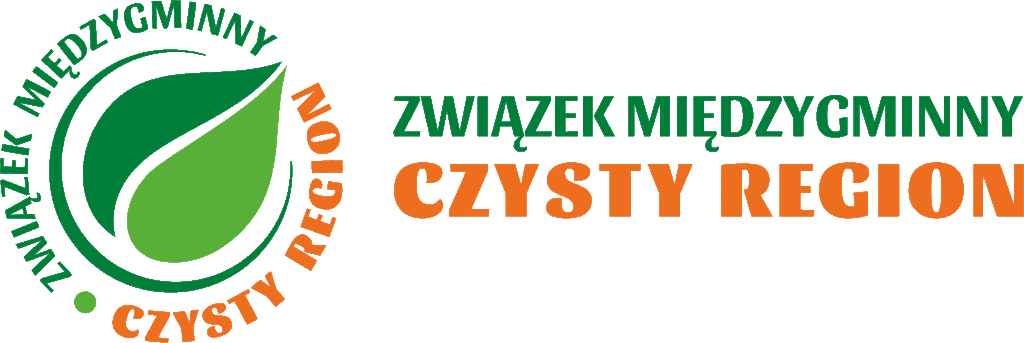 Wykorzystane źródła:


byceko.pl
ecoportal.com.pl
ekologia.pl
Ekorum
Fundacja Nasza Ziemia
Główny Urząd Statystyczny
Ministerstwo Klimatu
nie-truje.pl
Polska Grupa Recyklingu PROEKO
postronienatury.pl
REKOPOL Organizacja Odzysku
Ulica Ekologiczna
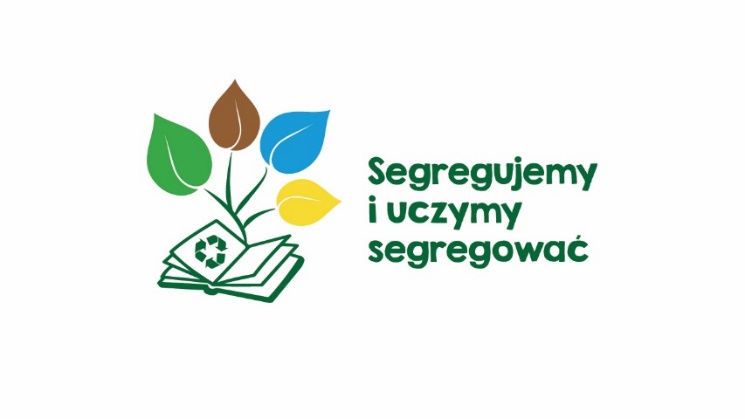 Część warsztatowa
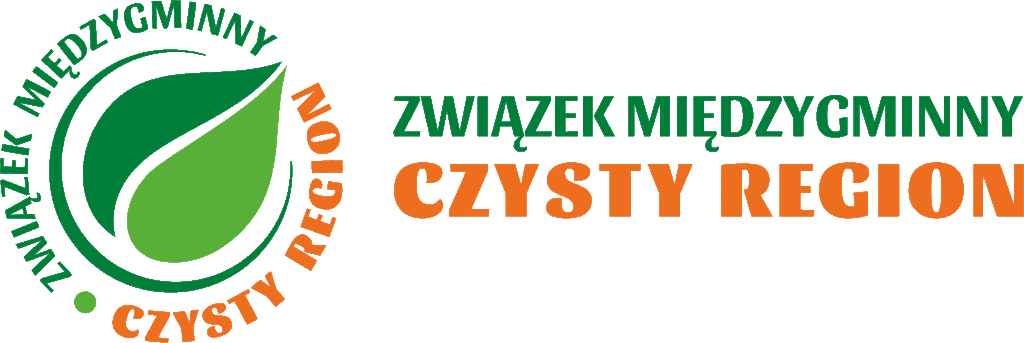 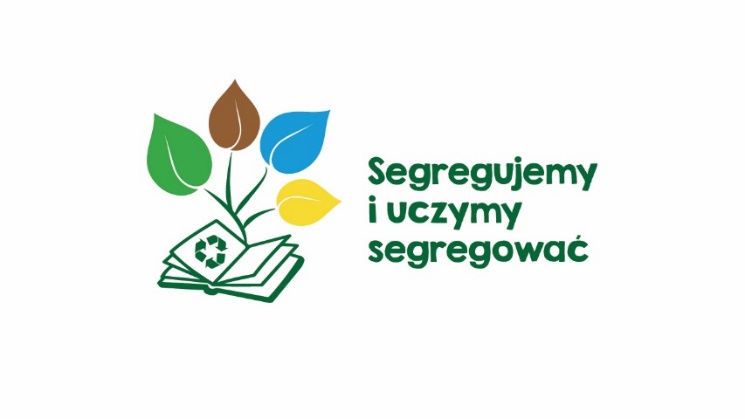 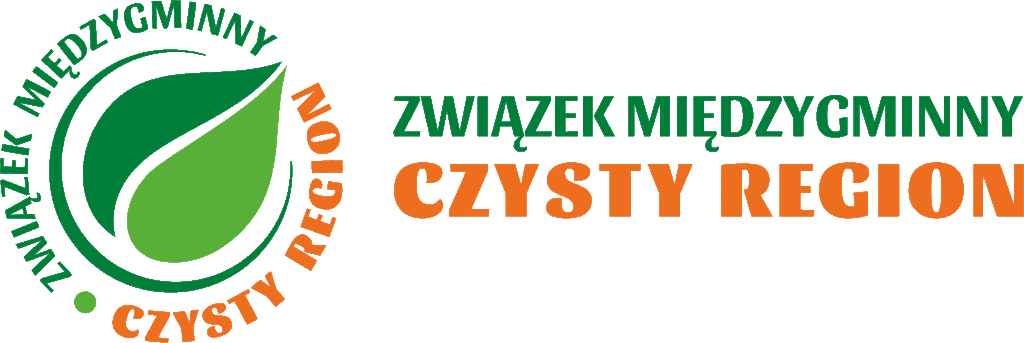 Stłuczony talerz
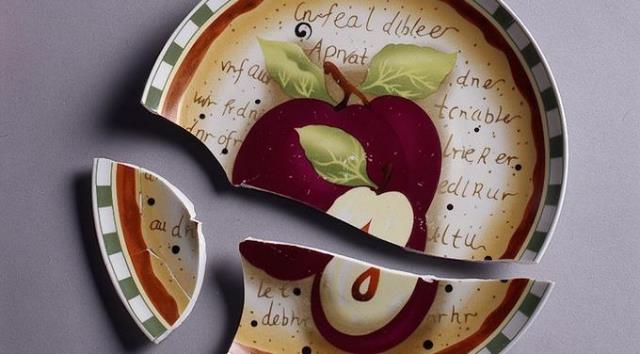 ZMIESZANE
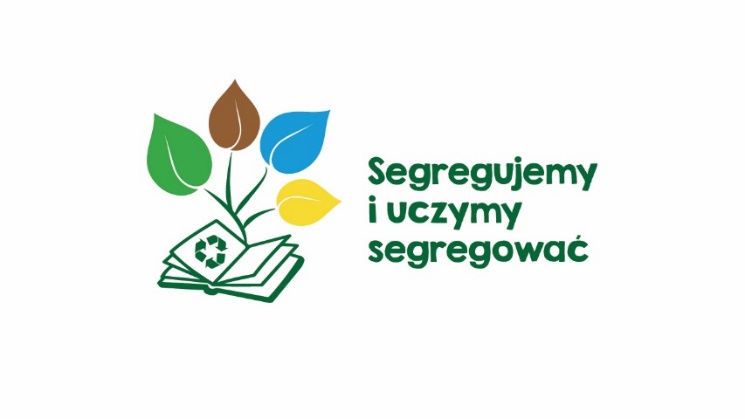 Zepsute radio
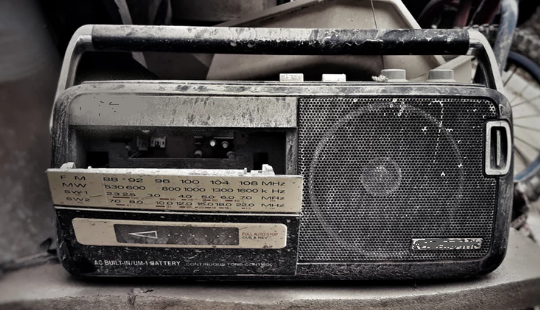 PSZOK
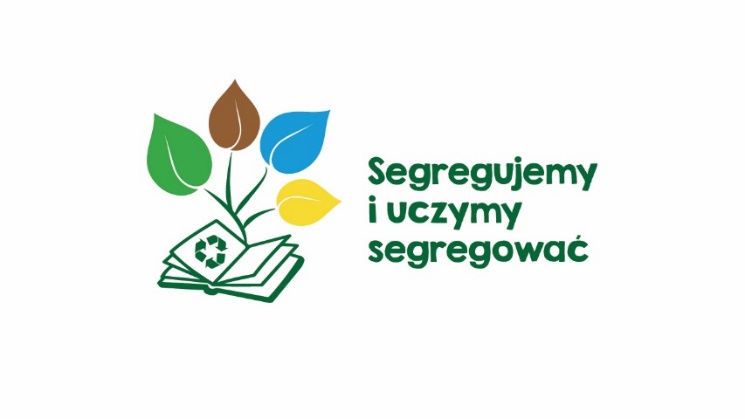 Karton po mleku
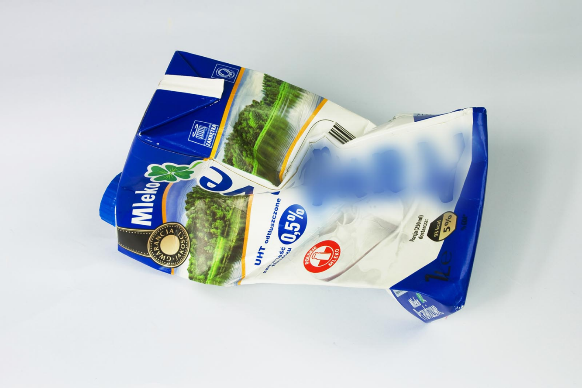 METALE I TWORZYWA SZTUCZNE
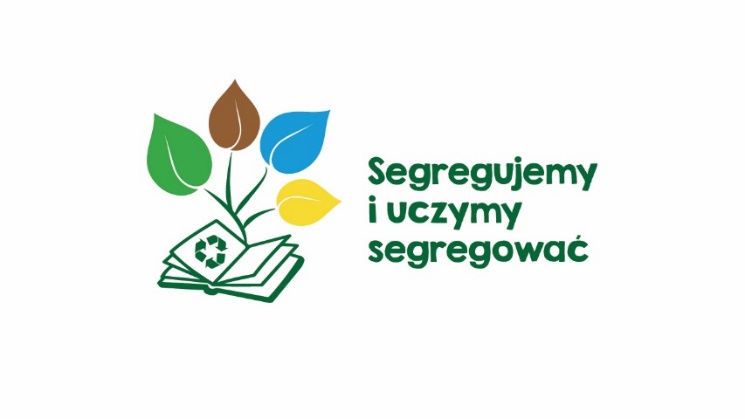 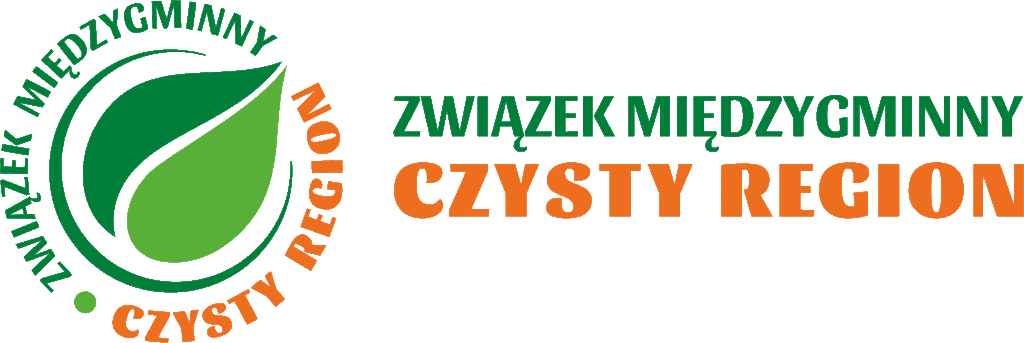 Stare opony
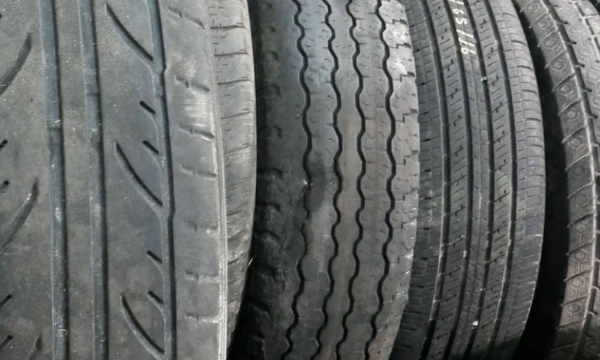 PSZOK
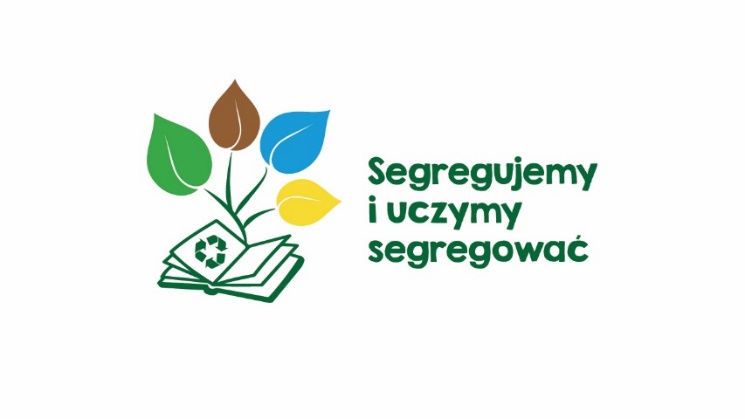 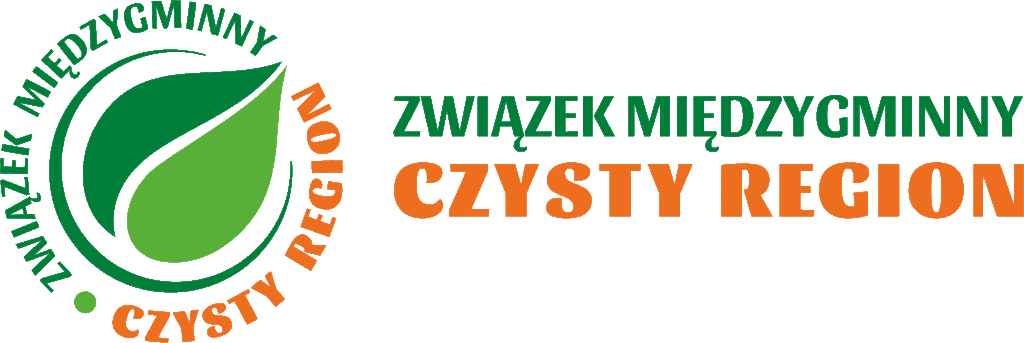 Przeterminowane lekarstwa
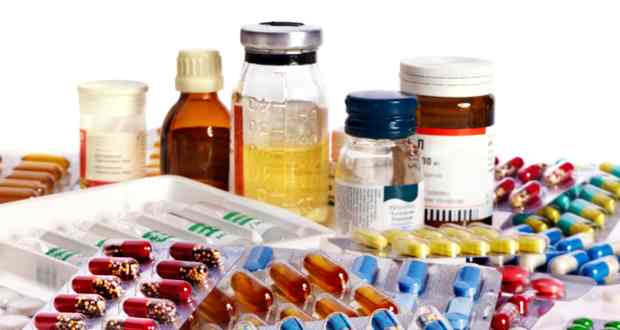 PSZOK LUB POJEMNIK W APTECE
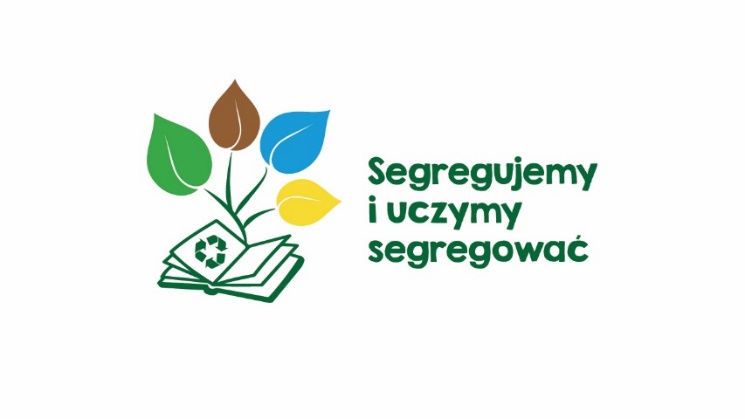 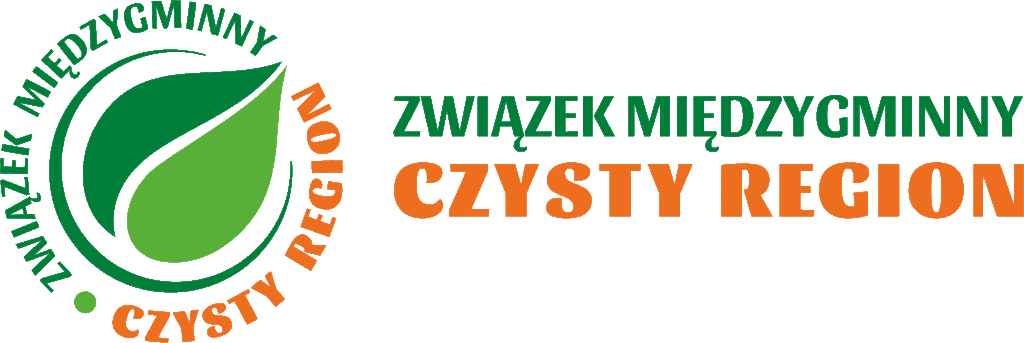 Wypalony szklany znicz
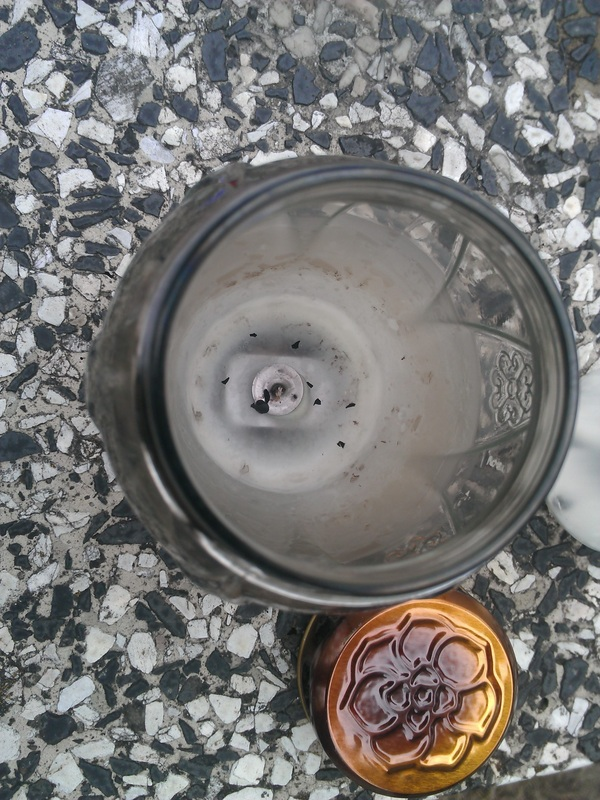 ZMIESZANE
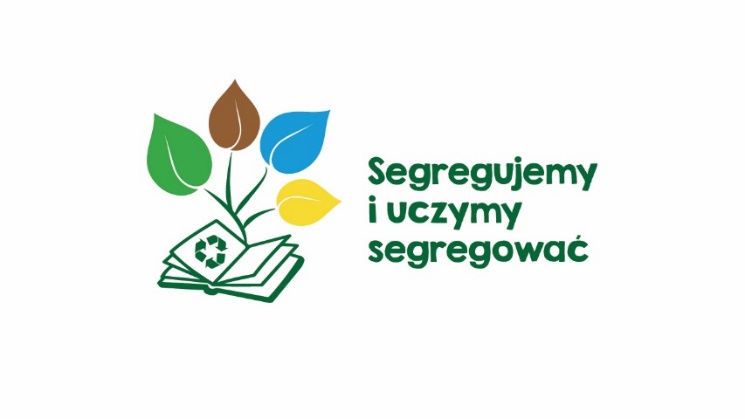 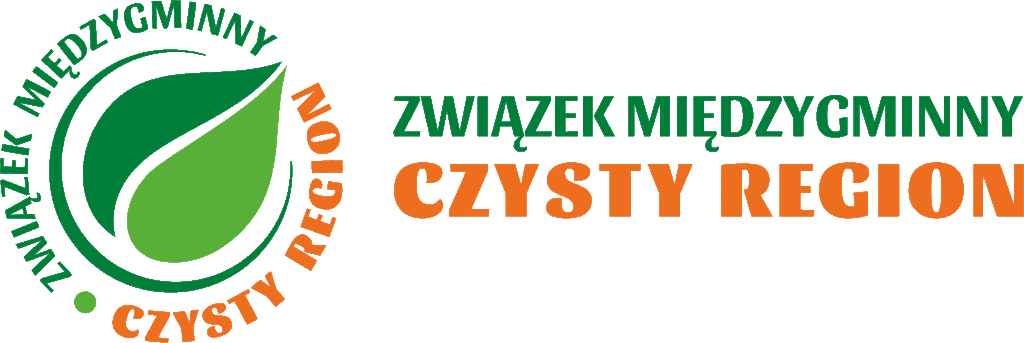 Słoiki
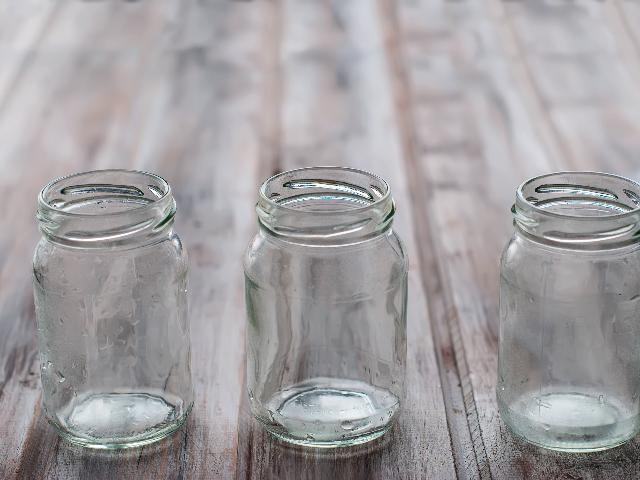 SZKŁO
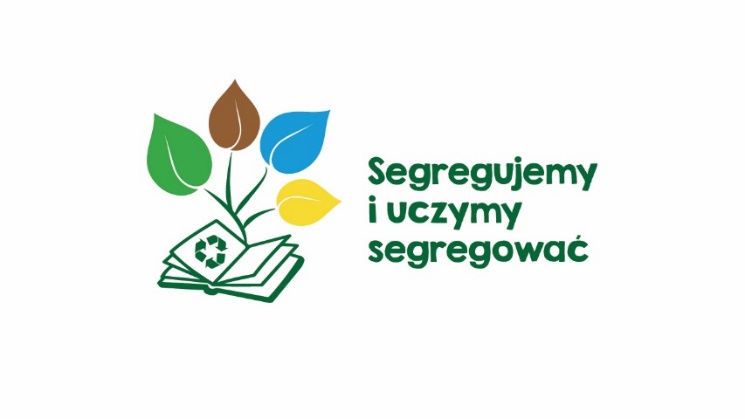 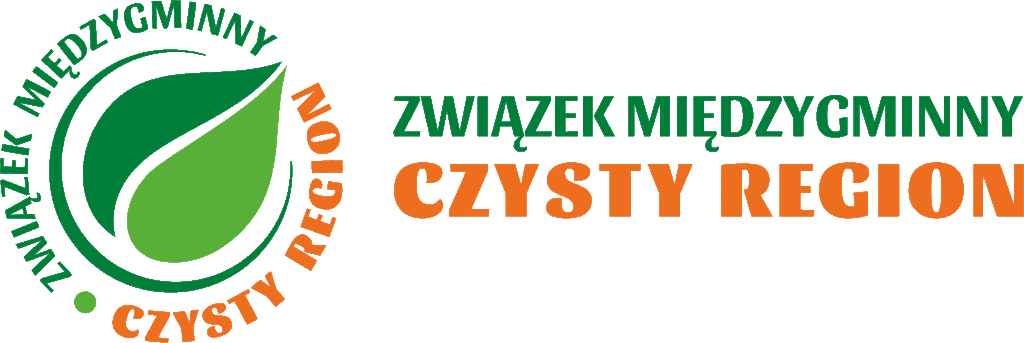 Niepotrzebna, stara książka
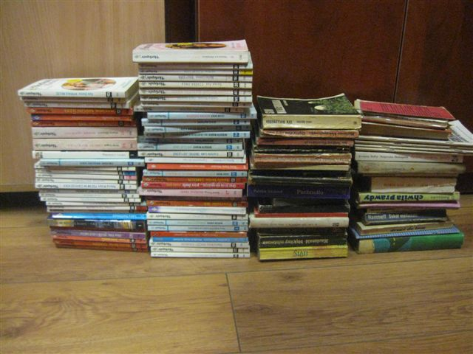 PAPIER
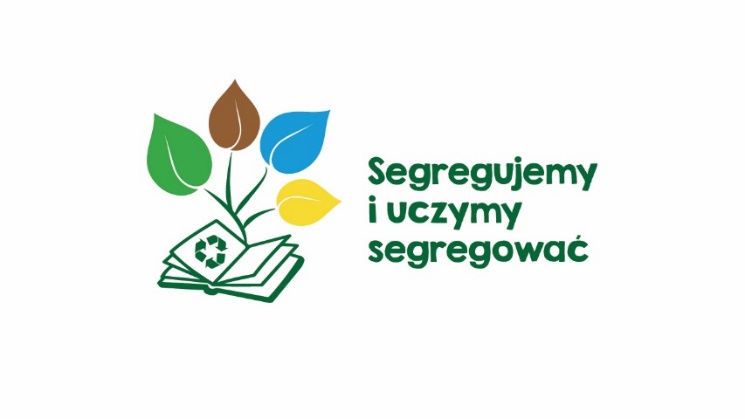 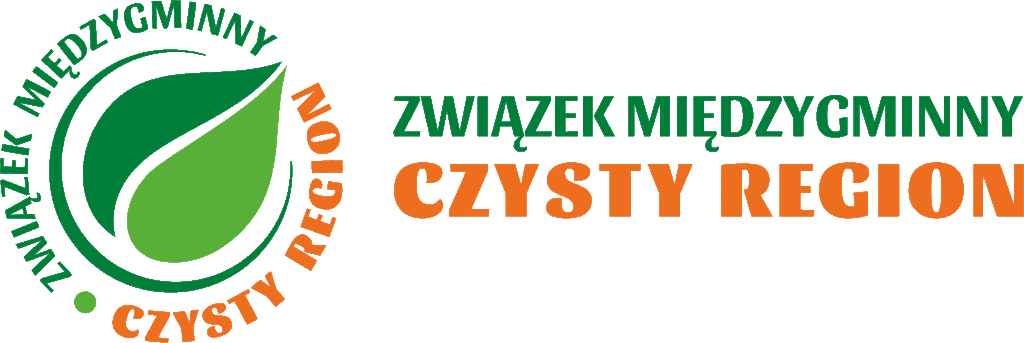 Skoszona trawa
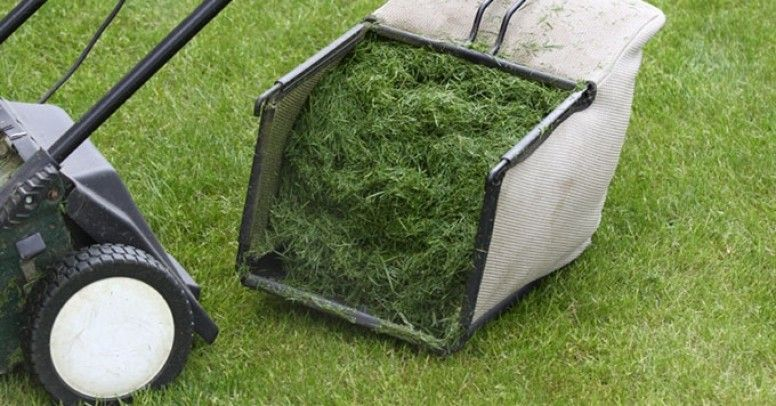 BIO
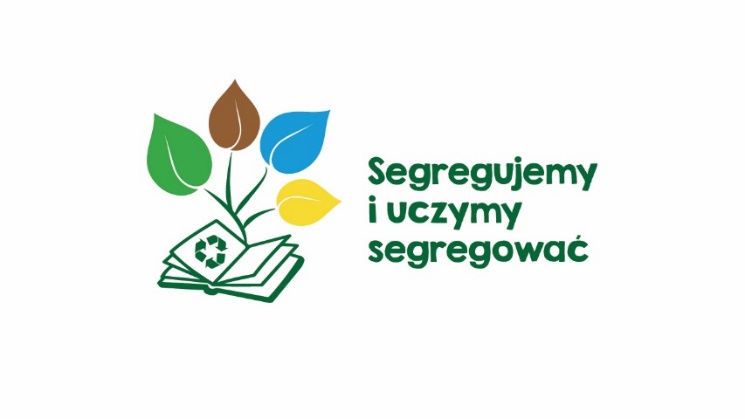 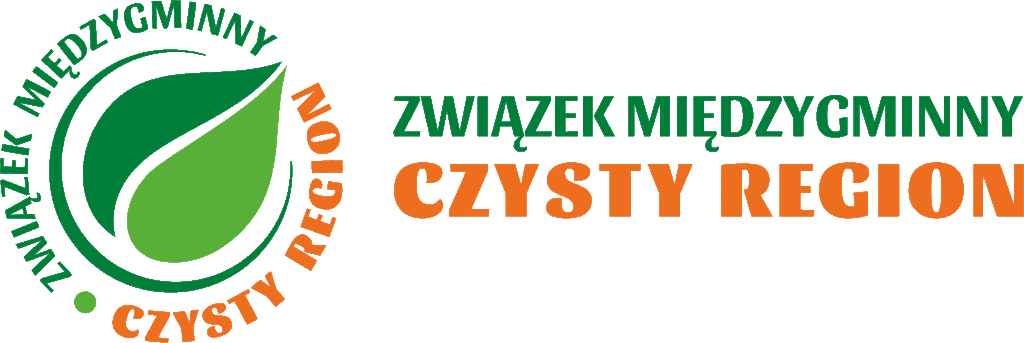 Tłusty karton po pizzy
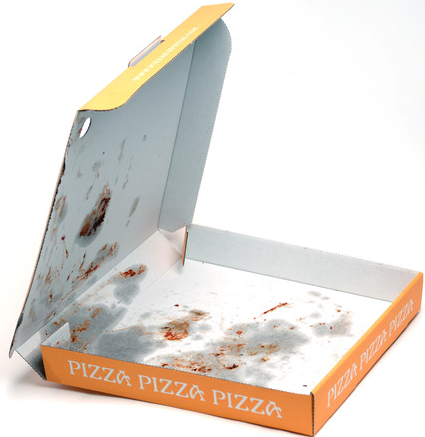 BRUDNY, TŁUSTY PAPIER – ODPADY ZMIESZANE
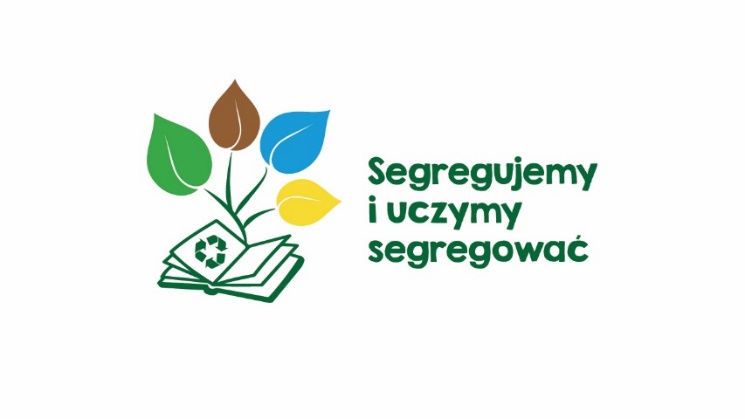 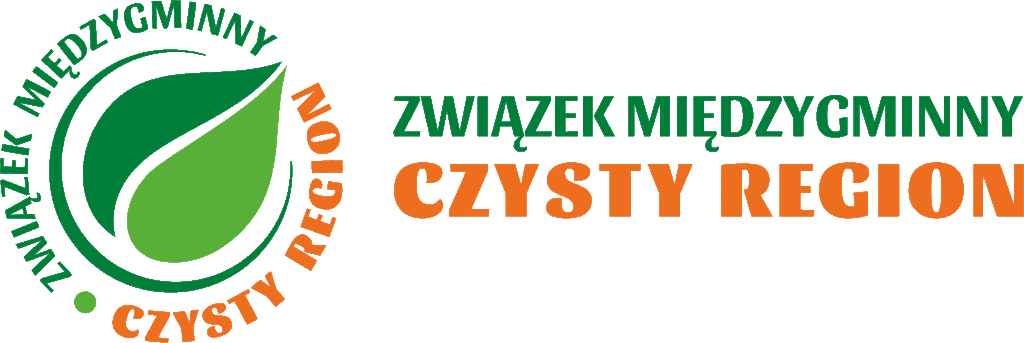 Świetlówka, żarówka LED
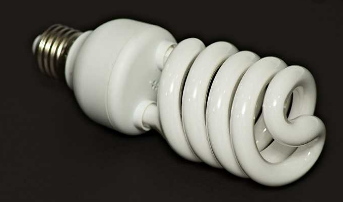 PSZOK LUB „SZAFA” NA ELEKTROODPADY
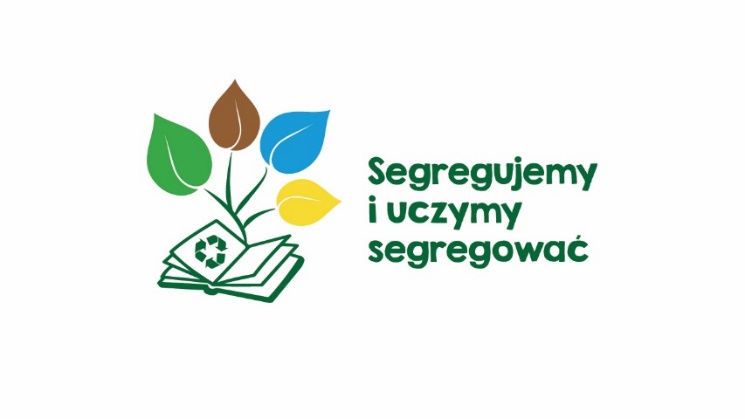 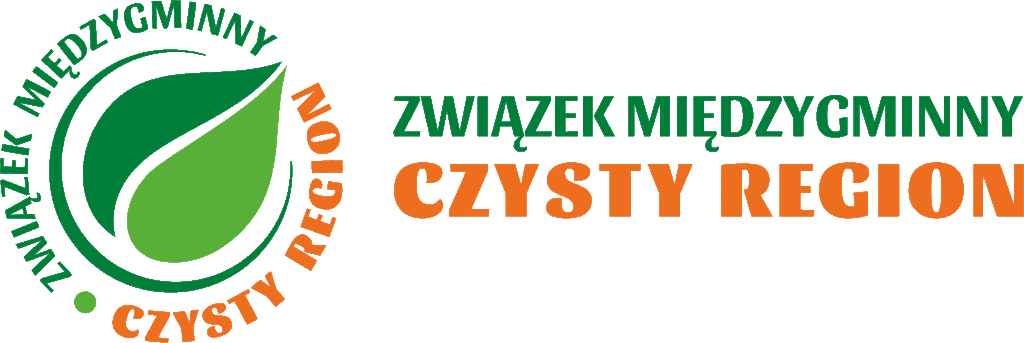 Zużyta bateria od zegarka
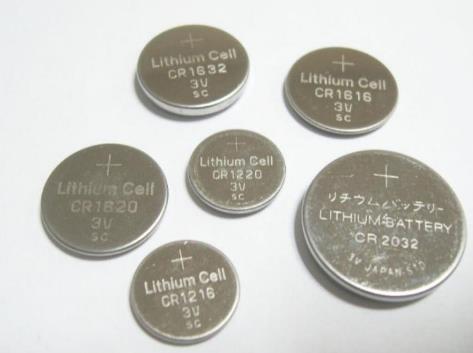 PSZOK LUB „SZAFA” NA ELEKTROODPADY
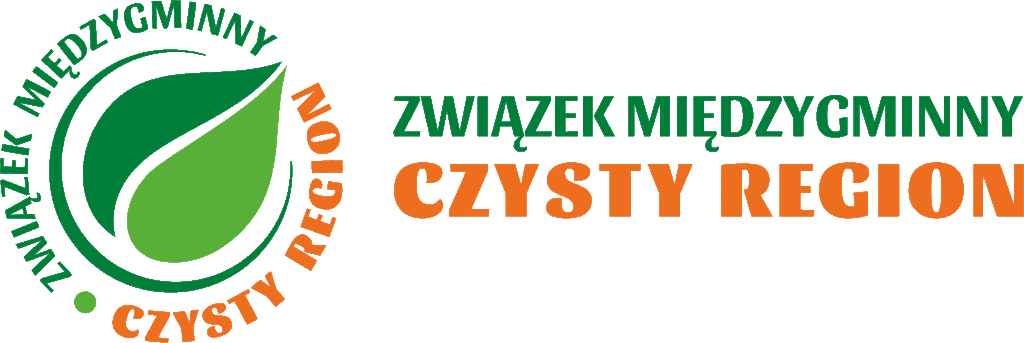 Dziękuję za uwagę!
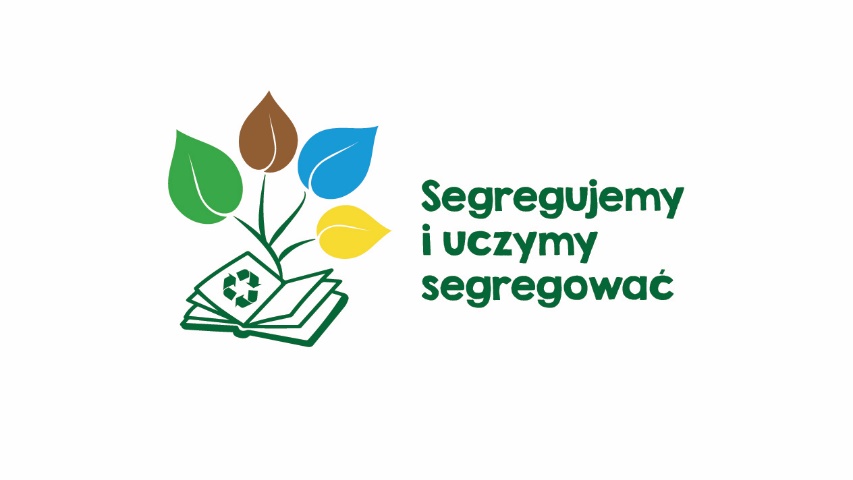 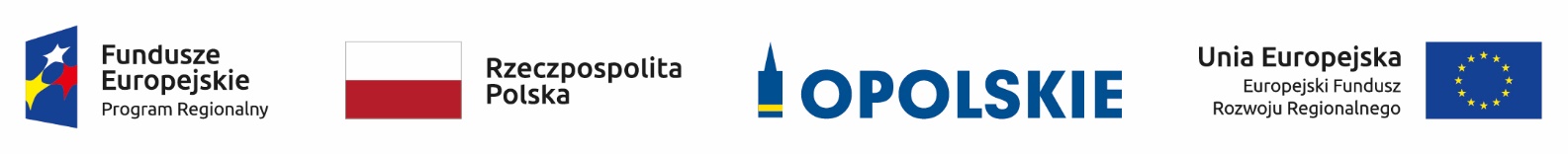 Kompleksowa kampania edukacyjna i informacyjna Związku Międzygminnego „Czysty Region" w zakresie gospodarowania odpadami, pod nazwą: „Odpady jako cenny surowiec"
Nr umowy: RPOP.05.02.00-16-0018/17-00